МИНИСТЕРСТВО ОБРАЗОВАНИЯ РМ
ПОРТФОЛИО
Дугониной Светланы Петровны,
 воспитателя МДОУ «Детский сад № 29» 
г.о. Саранск
Дата рождения: 10.06.1968 г.
Профессиональное образование: «Методист 
по дошкольному воспитанию. Преподаватель педагогики и психологии дошкольной»  
Специальность «Педагогика и психология (дошкольная)»МГПИ  им. М. Е. Евсевьева,
 № диплома  ФВ № 418956 11 июля 1991 года.
Стаж педагогической работы (по   специальности):  35 лет
Общий трудовой стаж: 38 лет
Наличие квалификационной категории: высшая
Дата последней аттестации:17.05.2017г.   Приказ №428 от 22.05.2017г.
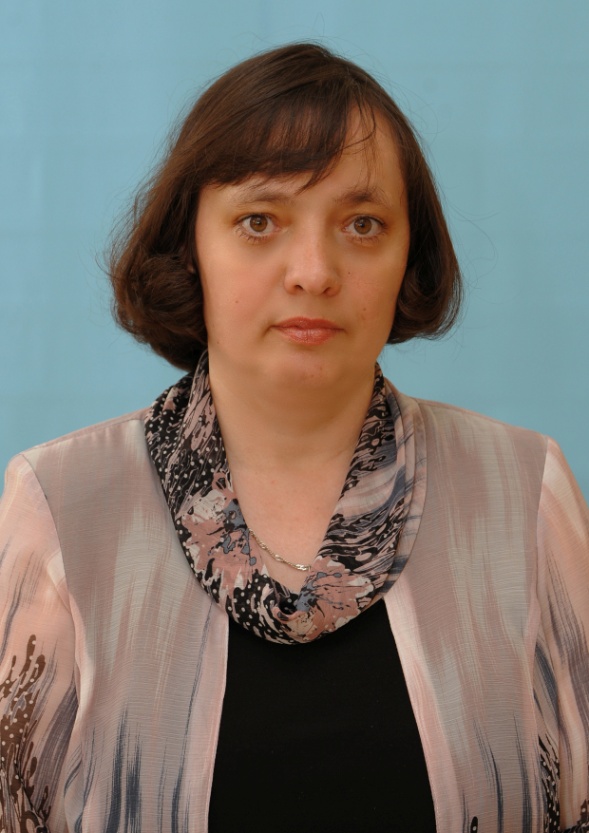 Представление собственного инновационного 
педагогического опыта
на сайте ds29sar.schoolrm.ru

https://ds29sar.schoolrm.ru/sveden/employees/11142/181791/
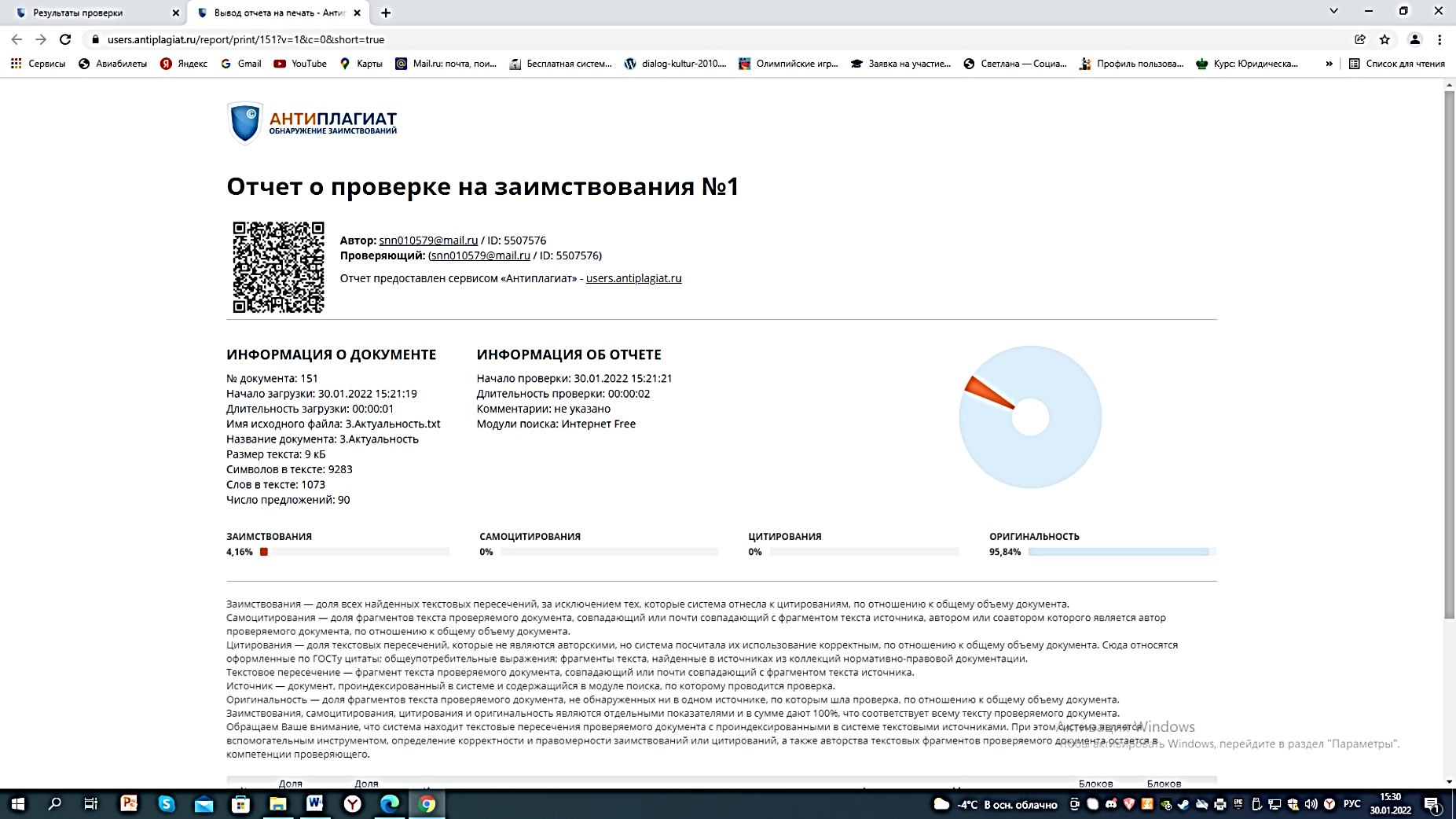 Участие в инновационной (экспериментальной) деятельности
Муниципальный уровень:инновационная деятельность МДОУ«Детский сад №29 

«Опытно-экспериментальная деятельность как средство формирования познавательного развития детей 
дошкольного возраста»
 
 (Приказ УО г.о. Саранск №01-02/125
 от 27.05.2019г. )
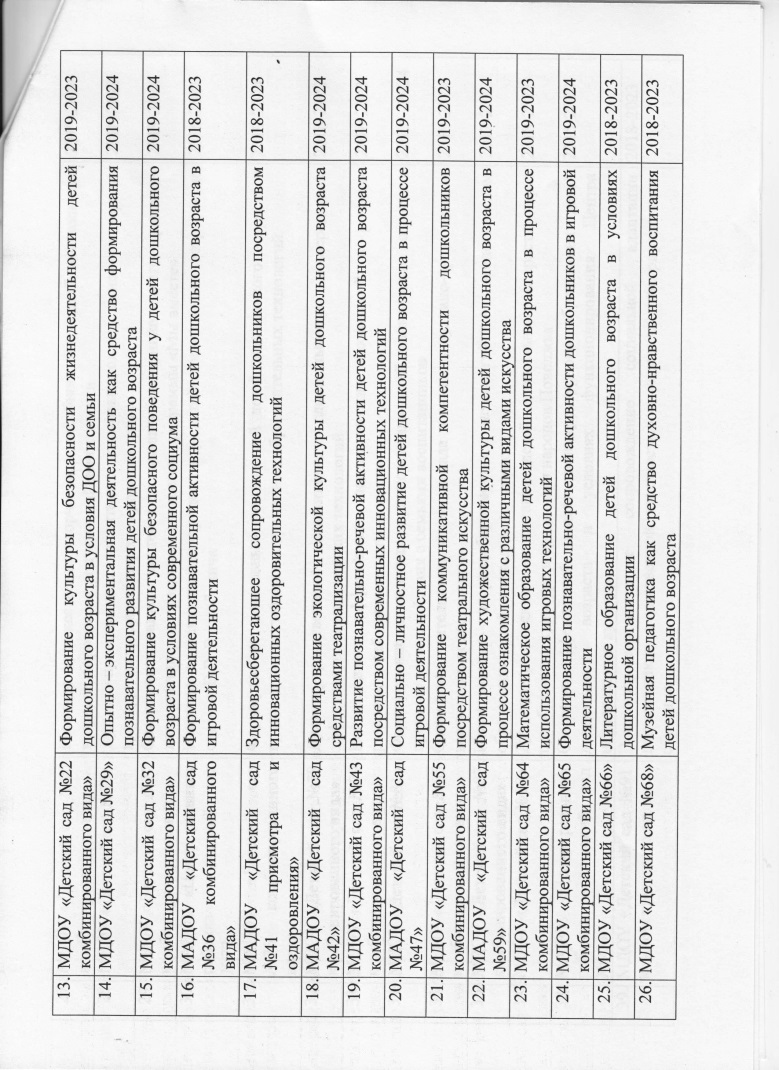 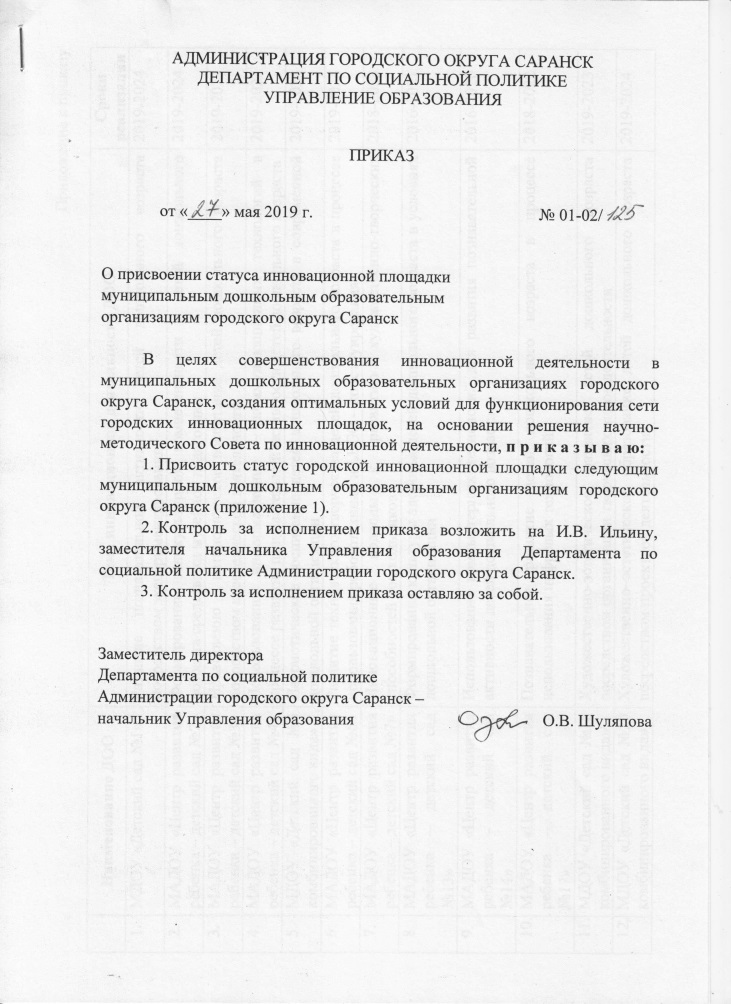 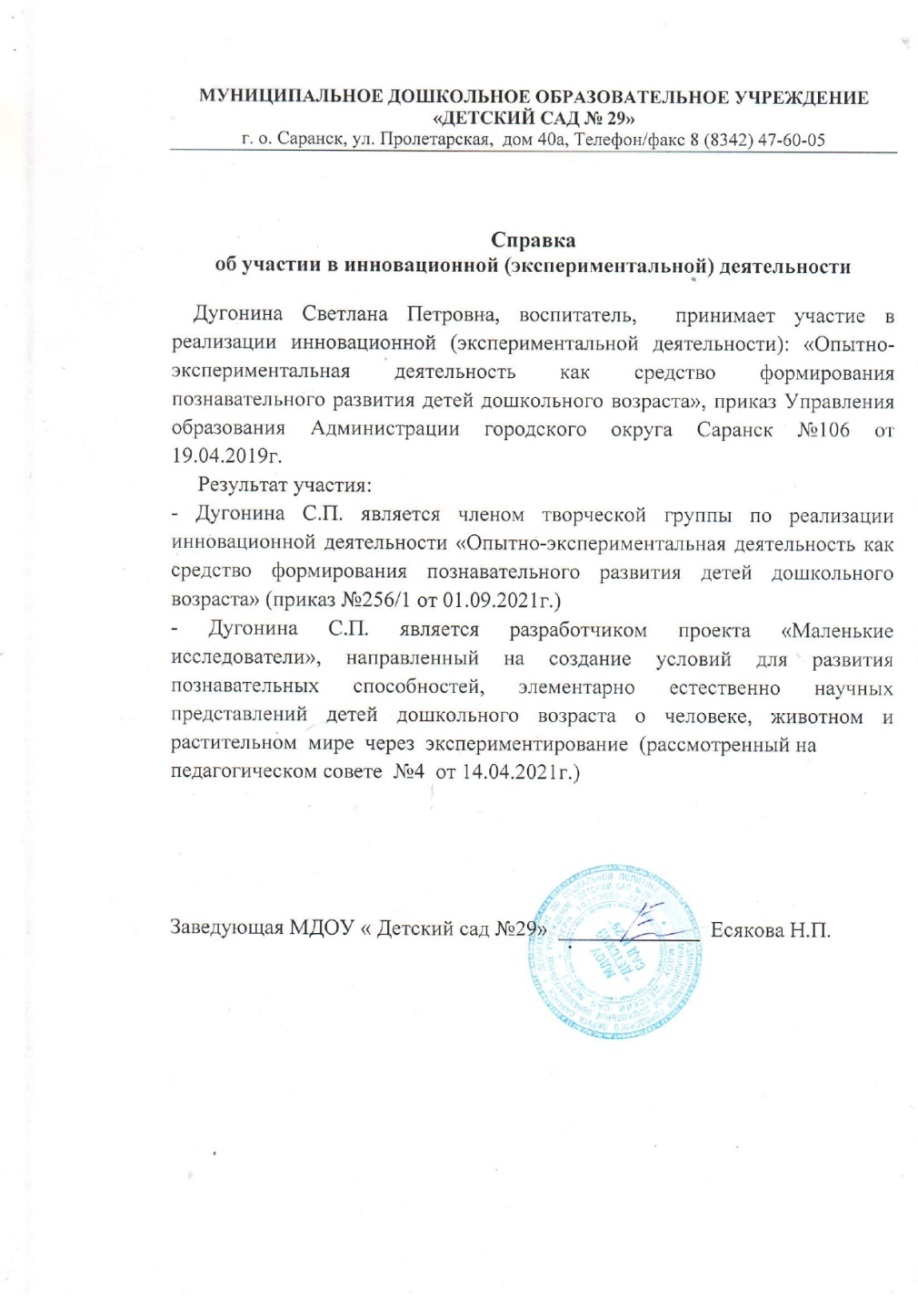 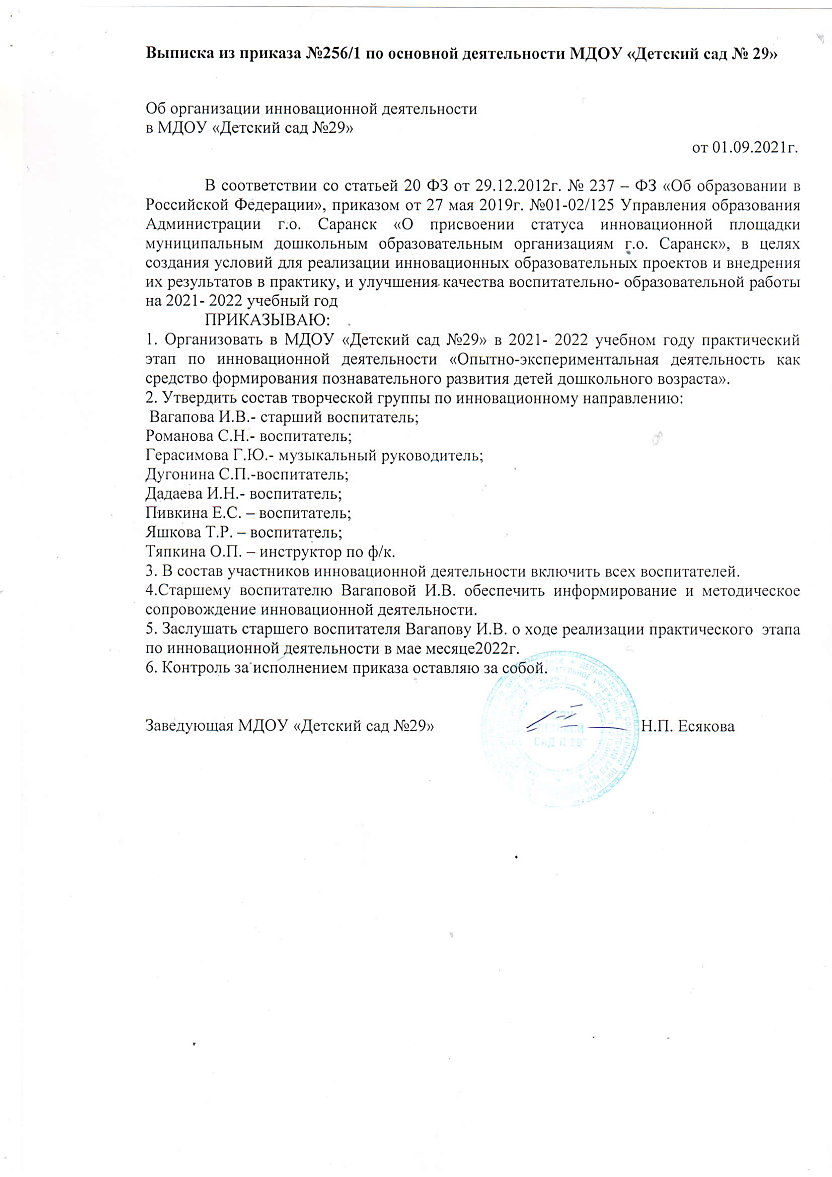 Наставничество
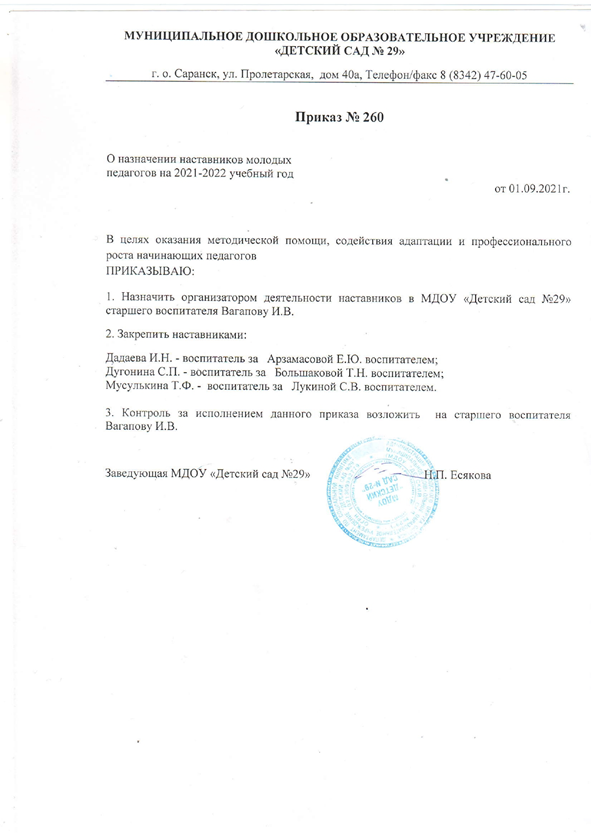 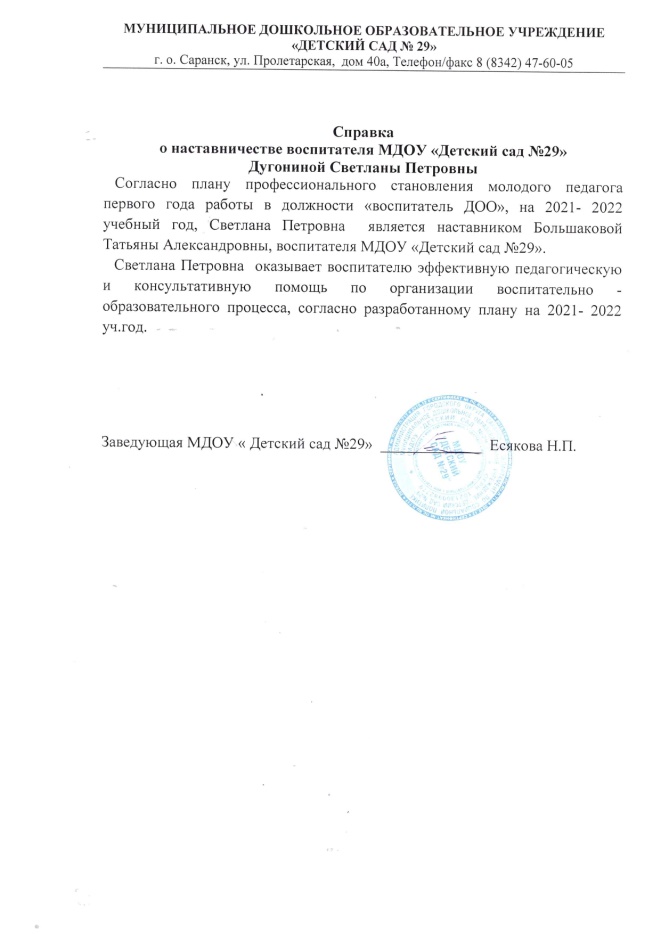 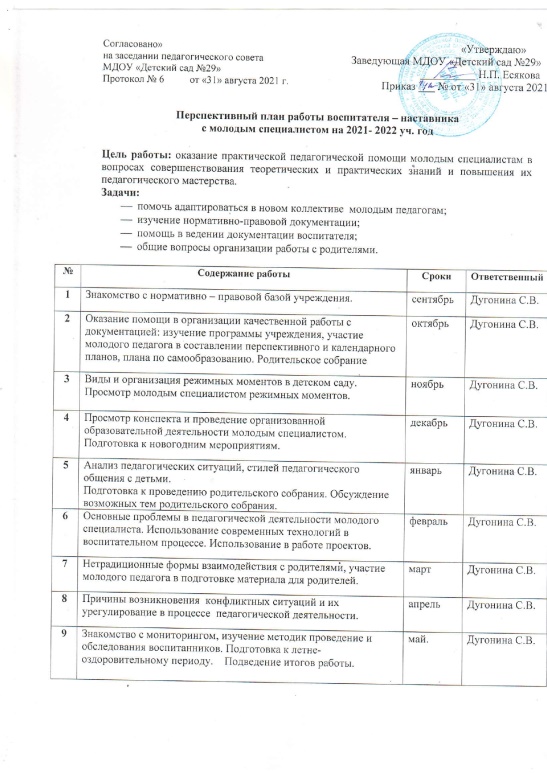 Наличие публикаций, включая интернет - публикации
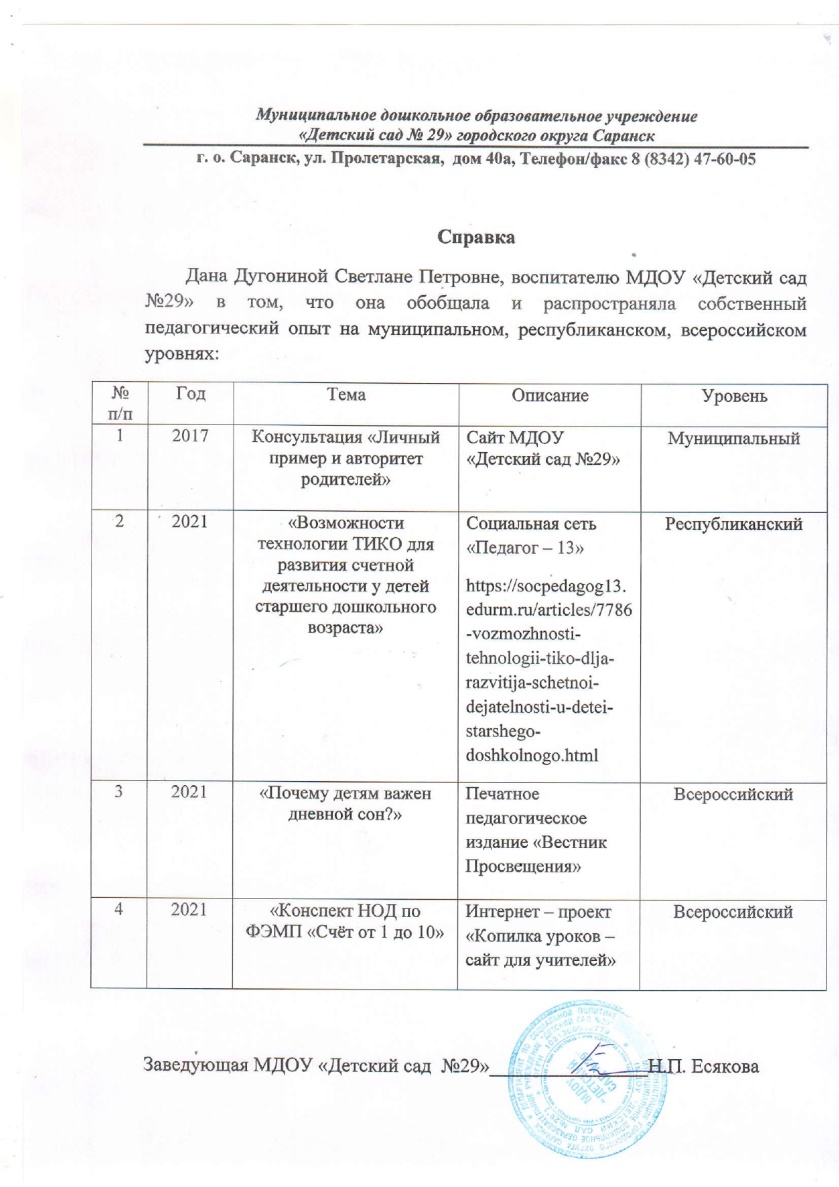 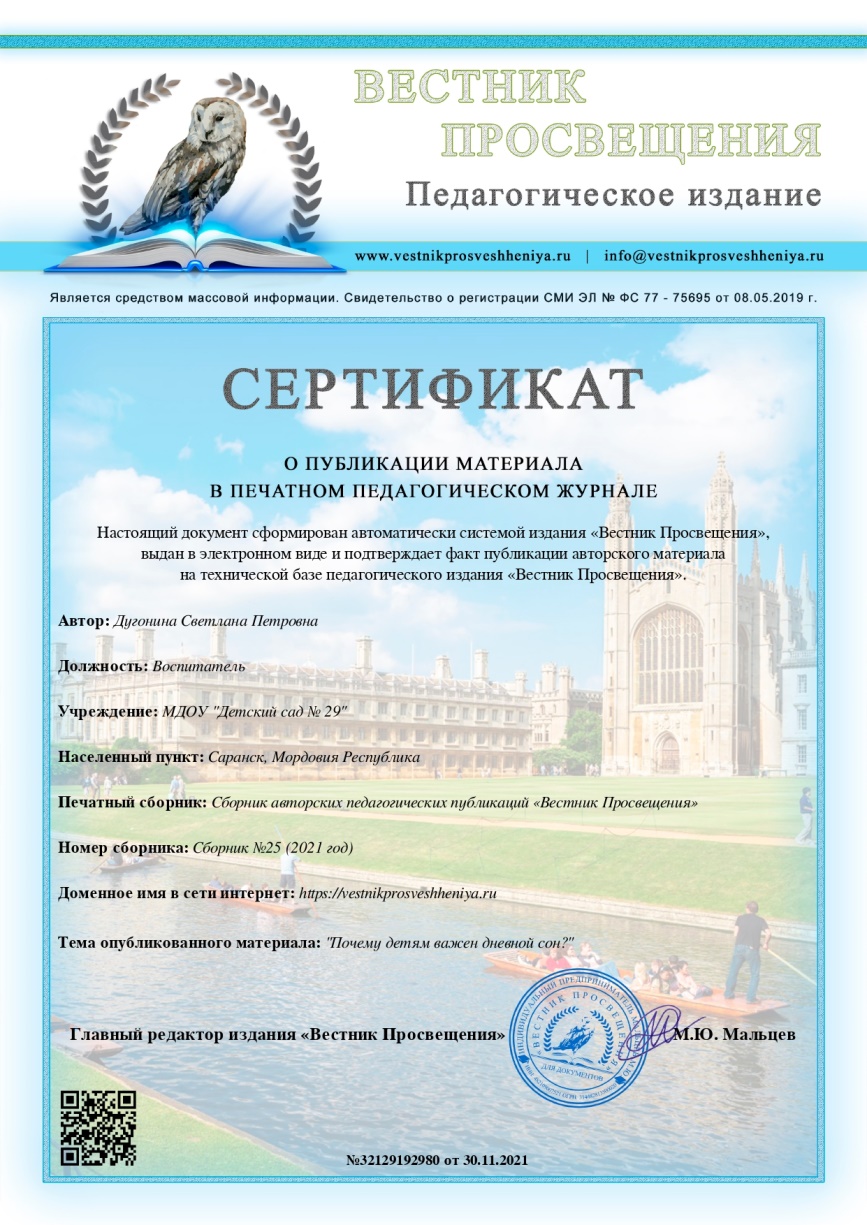 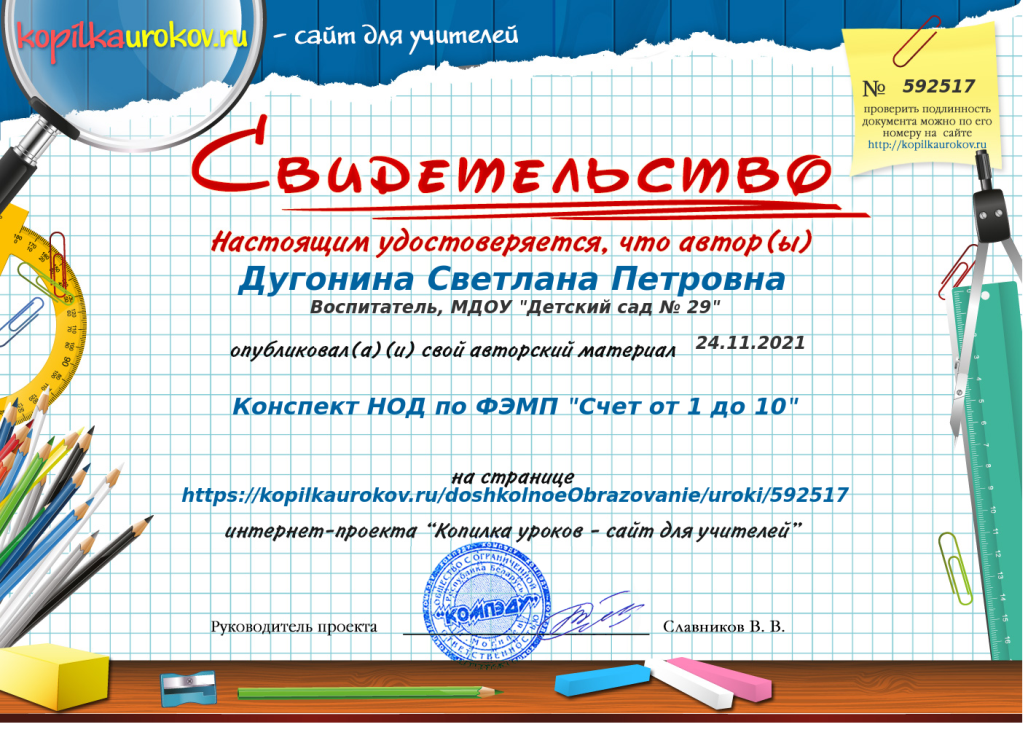 Ссылки на интернет публикации
Консультация для родителей: «Личный пример и авторитет родителей»
https://ds29sar.schoolrm.ru/parents/tips/?PAGEN_1=3&SIZEN_1=10
Возможности технологии ТИКО для развития счетной деятельности у детей старшего дошкольного возраста

https://socpedagog13.edurm.ru/articles/7786-vozmozhnosti-tehnologii-tiko-dlja-razvitija-schetnoi-dejatelnosti-u-detei-starshego-doshkolnogo.html
Результаты участия воспитанников в конкурсах, выставках, турнирах, соревнованиях, акциях, фестивалях
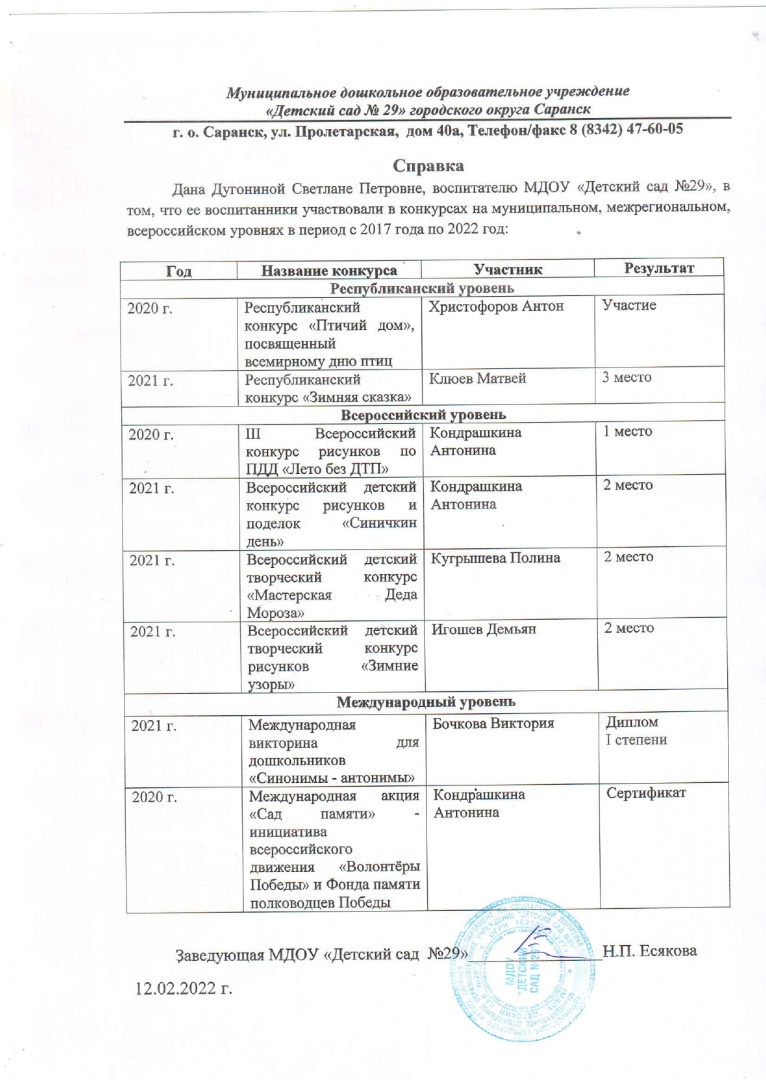 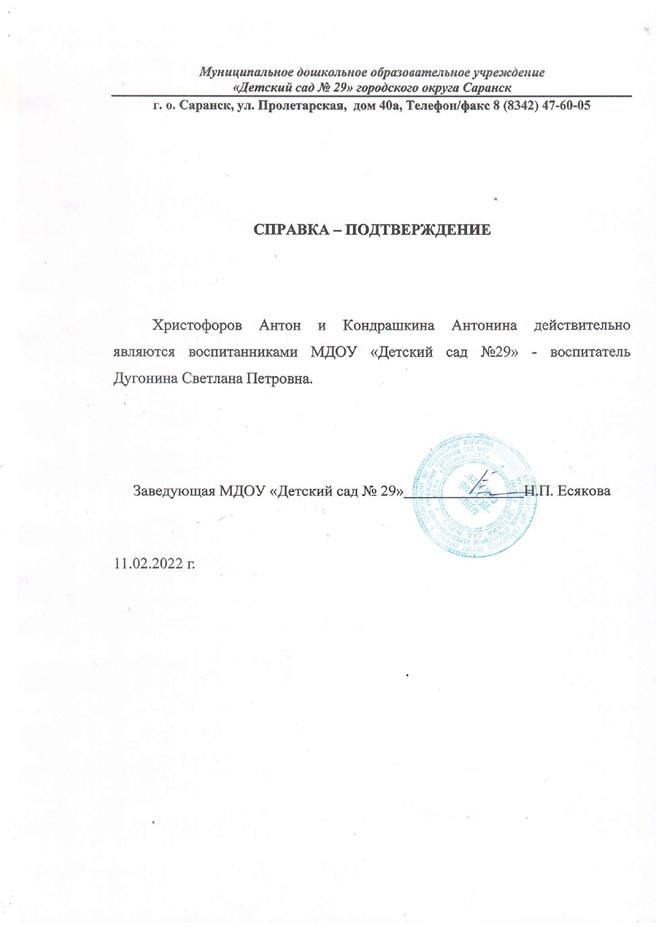 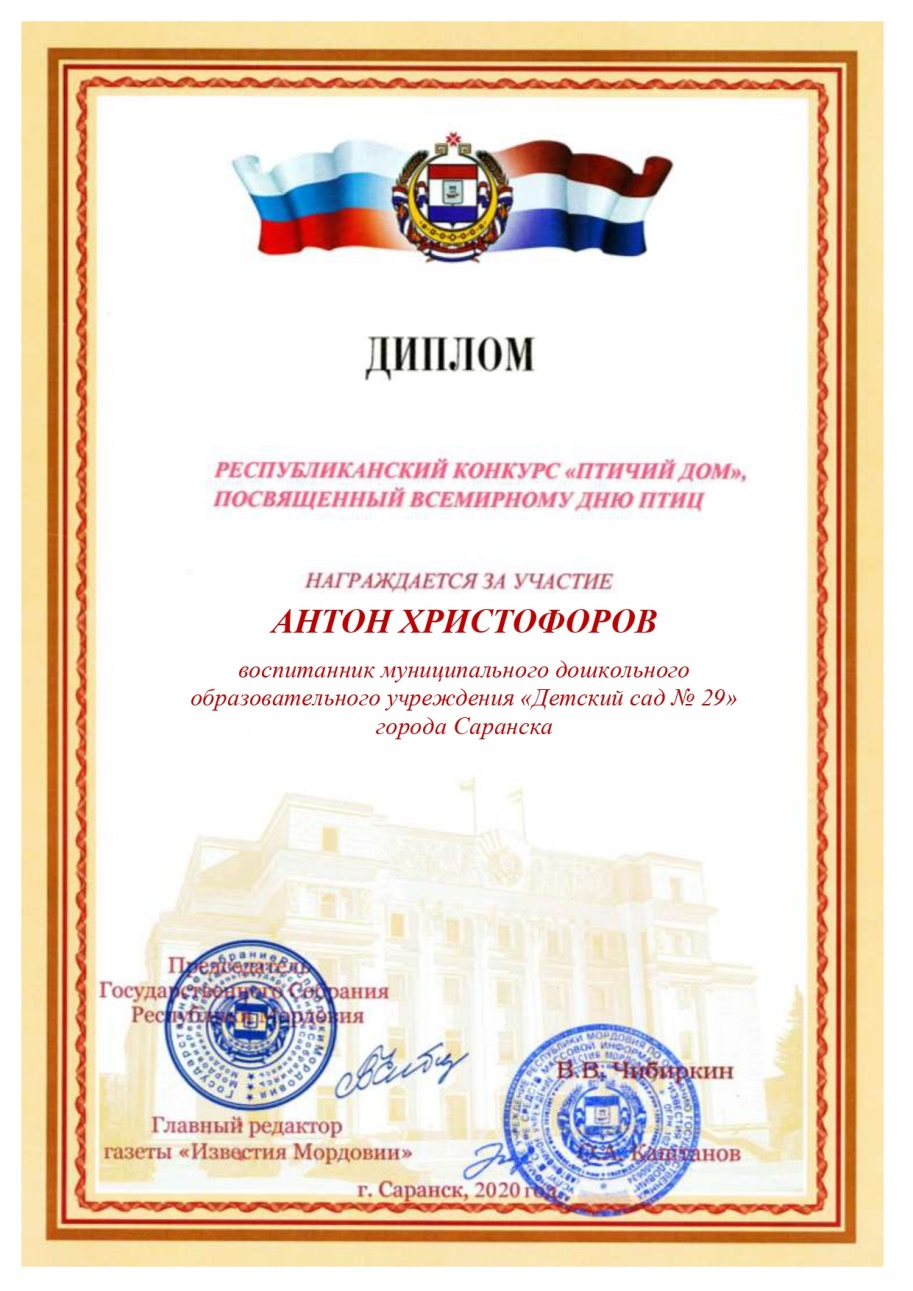 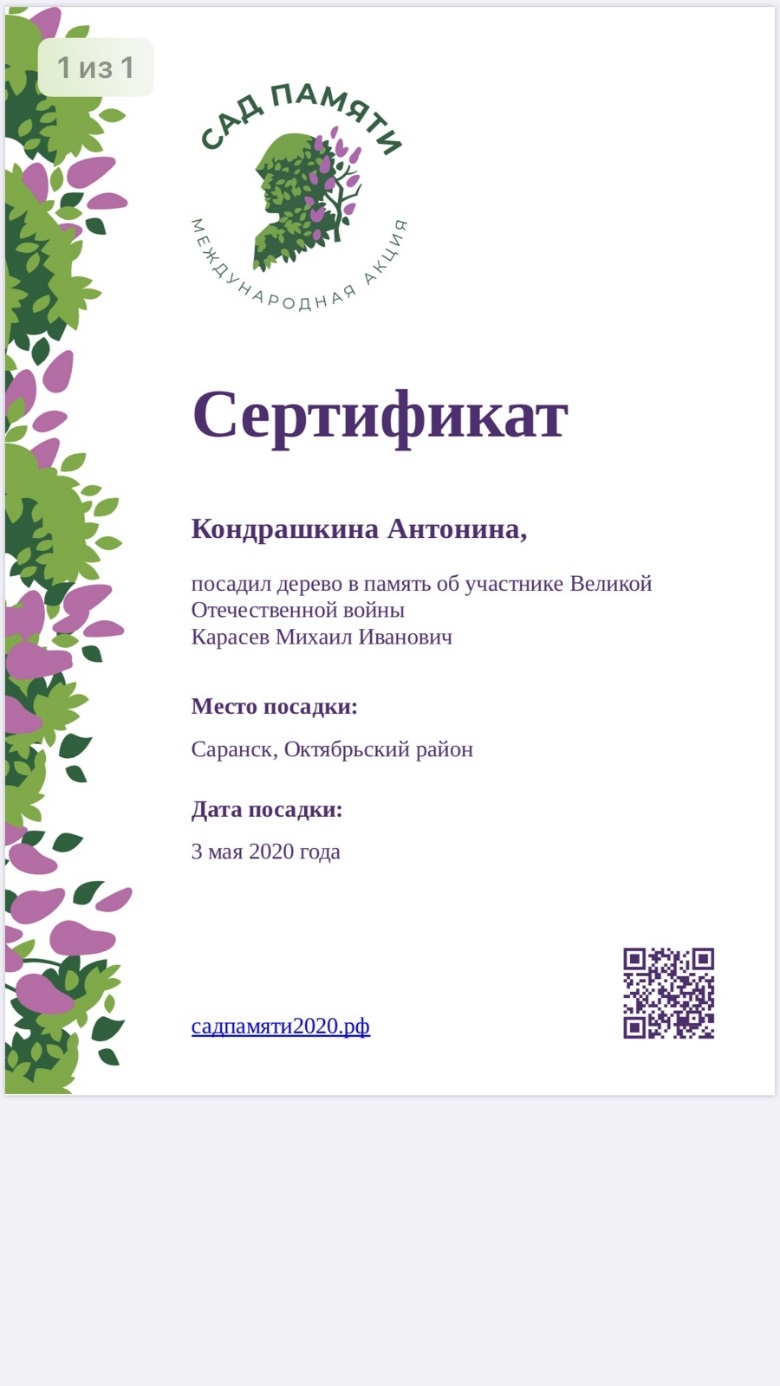 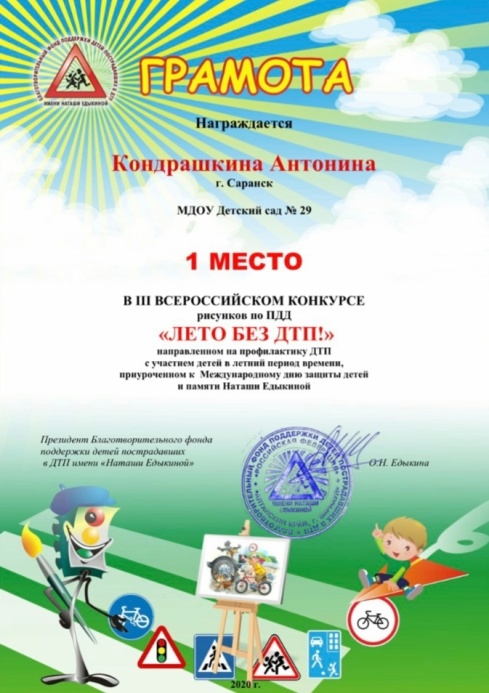 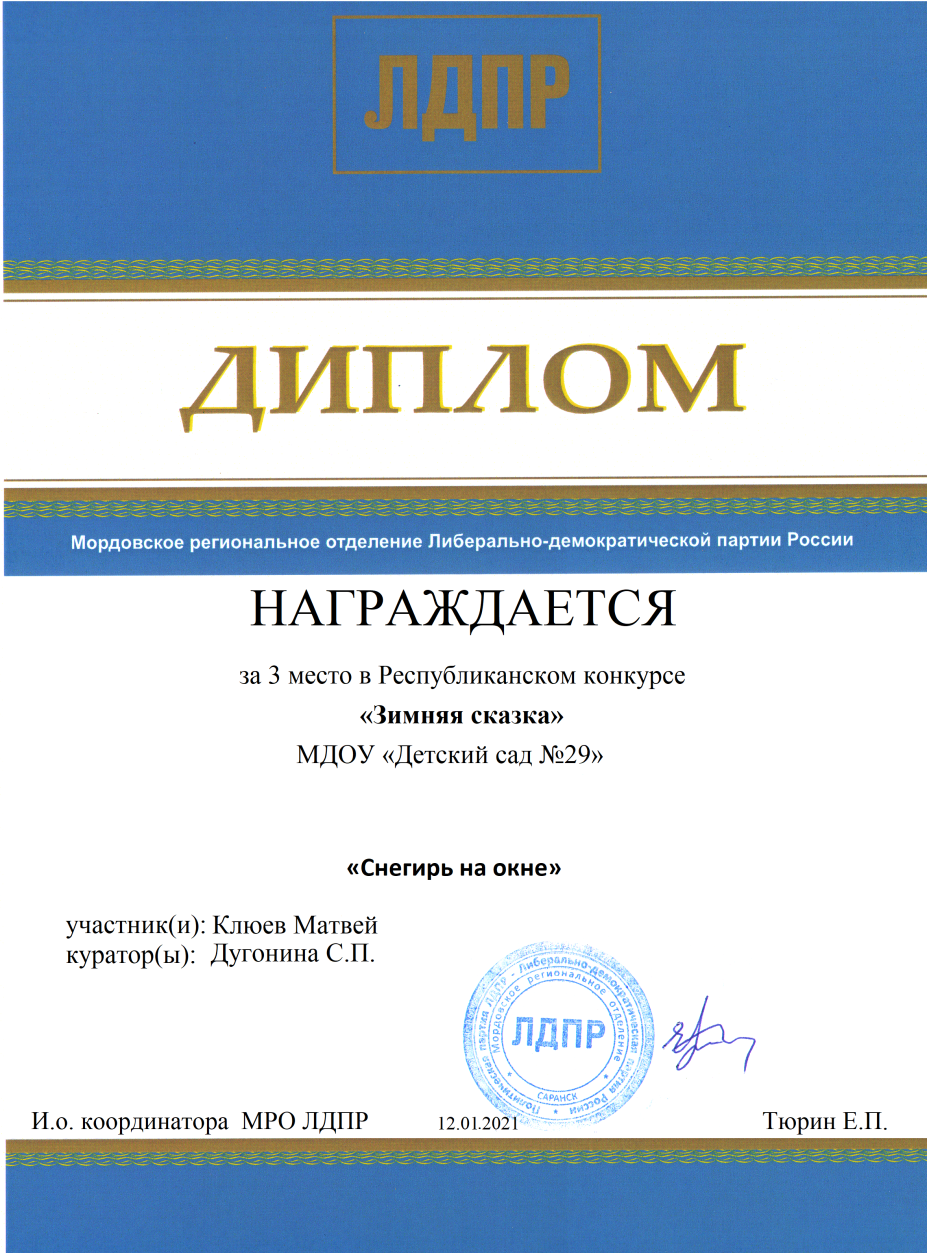 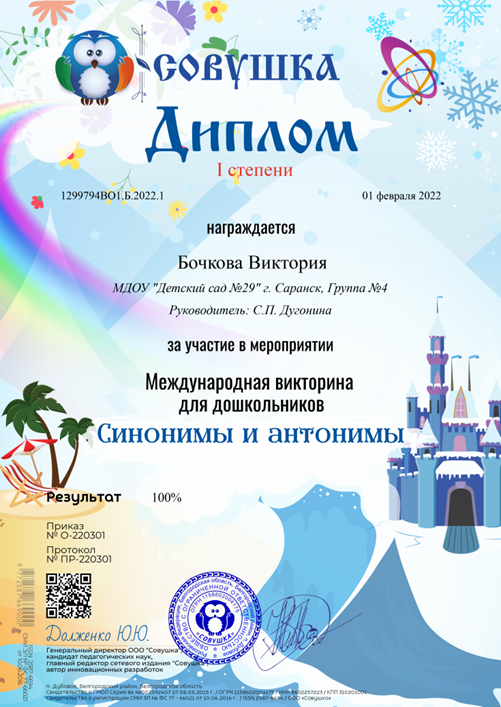 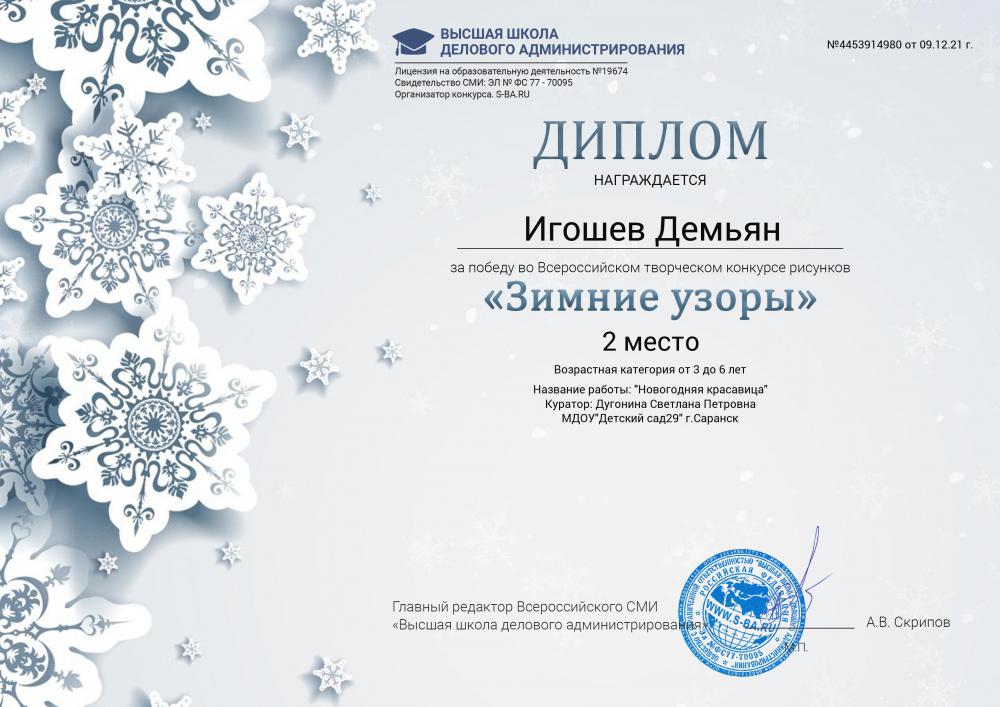 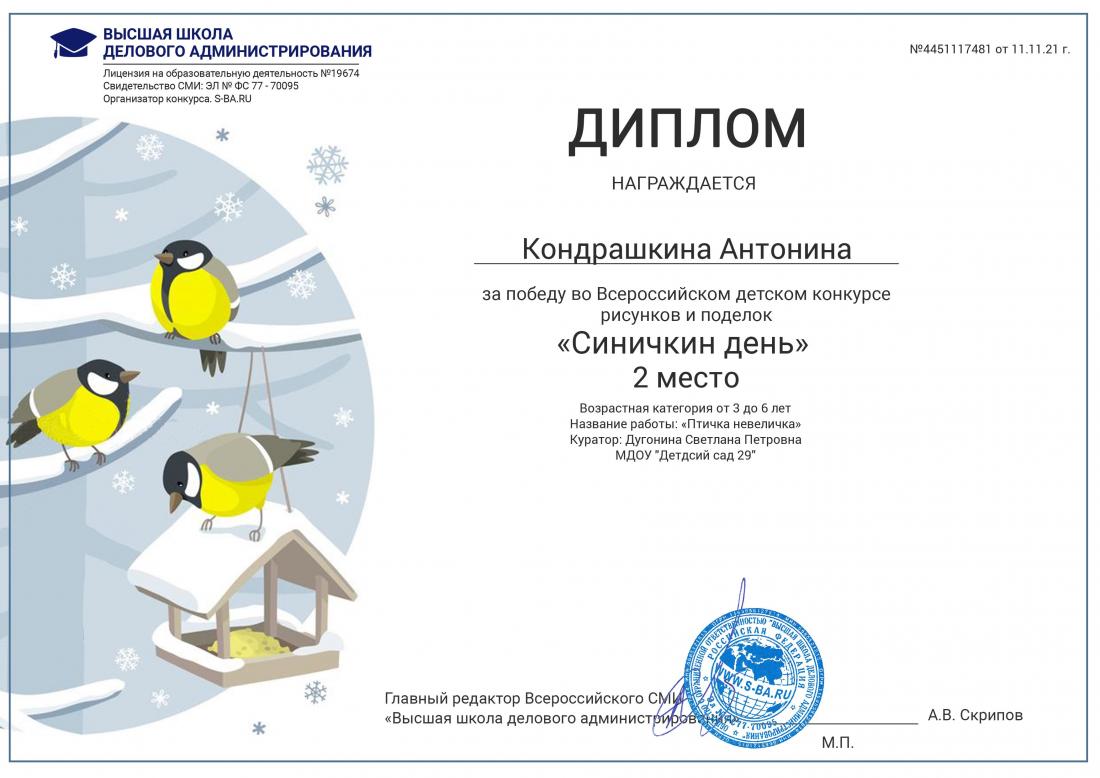 Наличие авторских программ, методических пособий
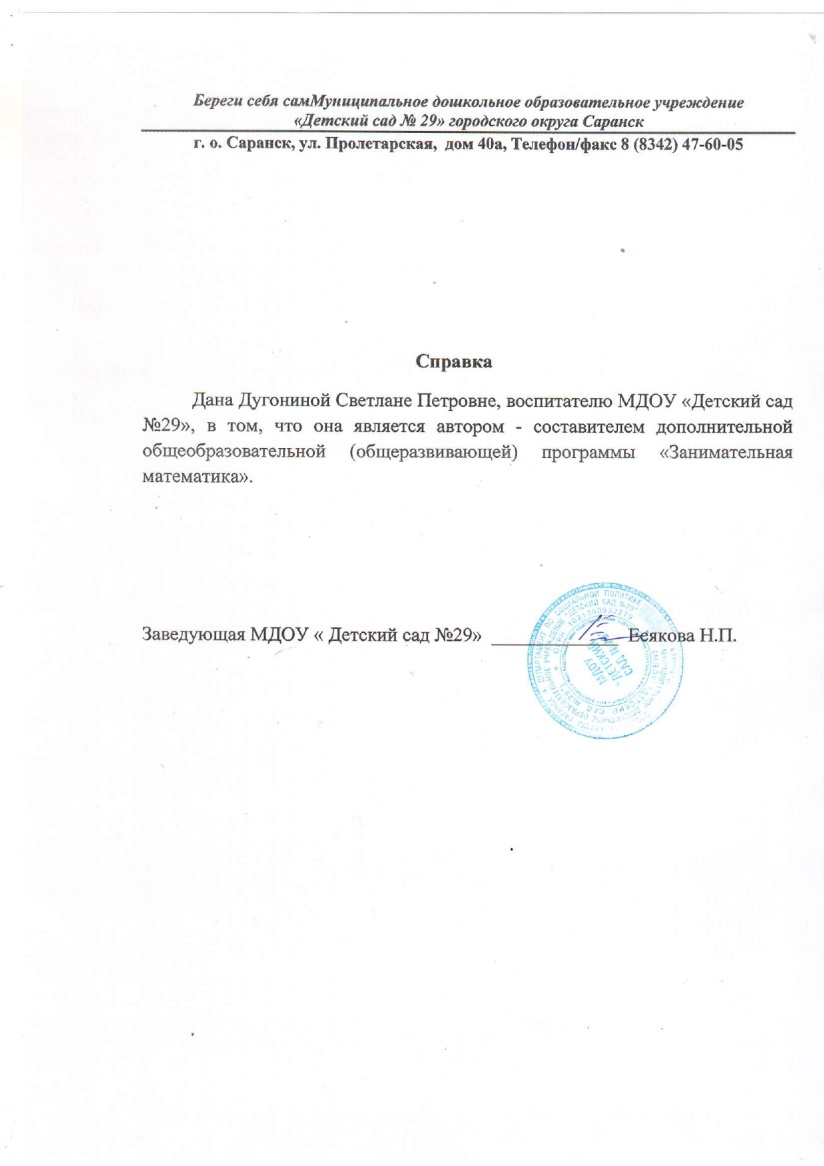 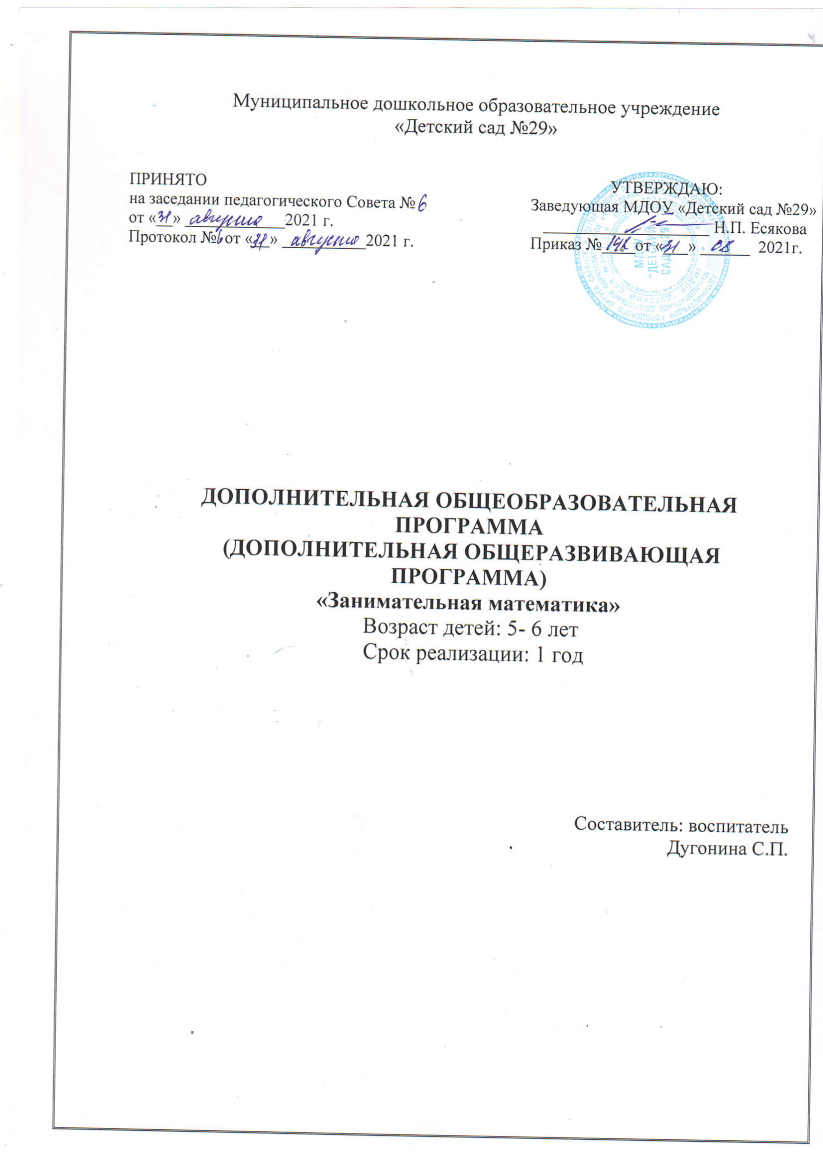 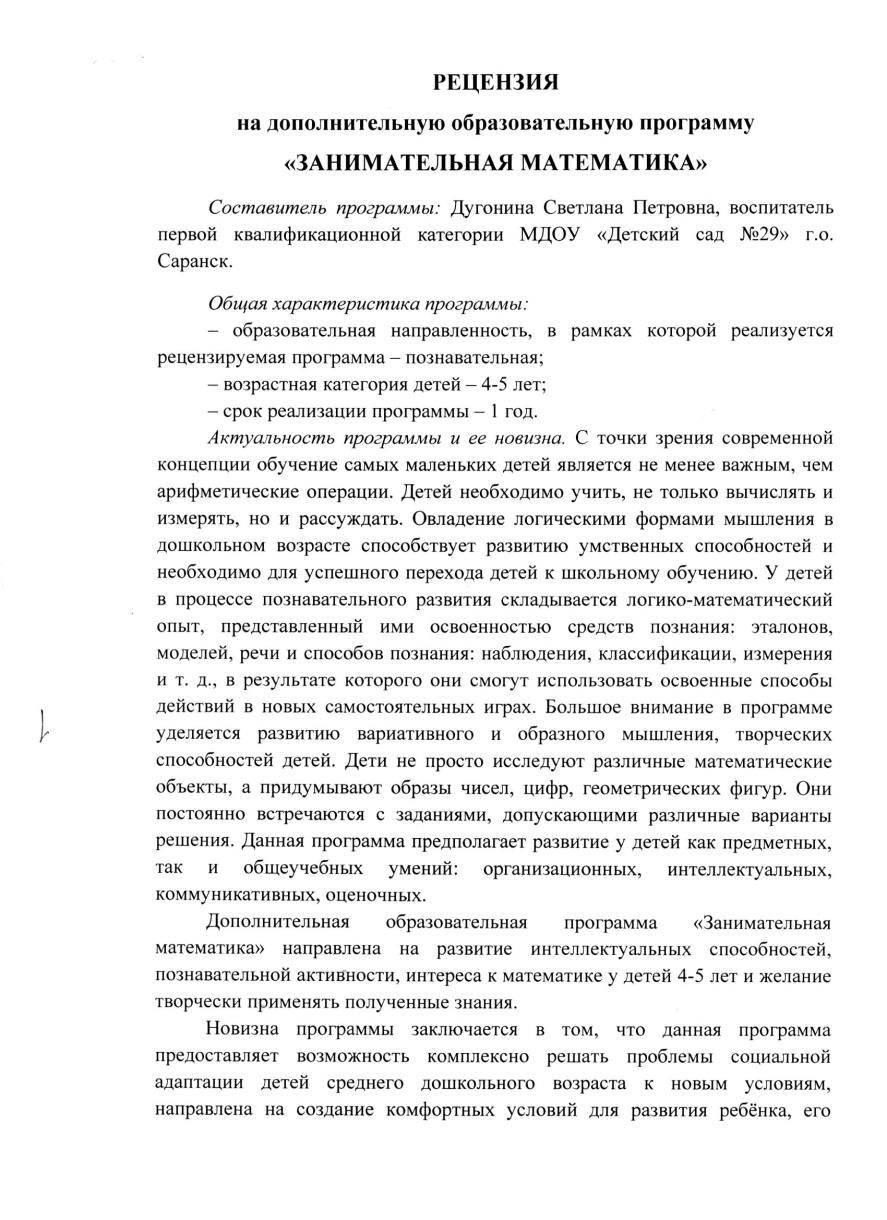 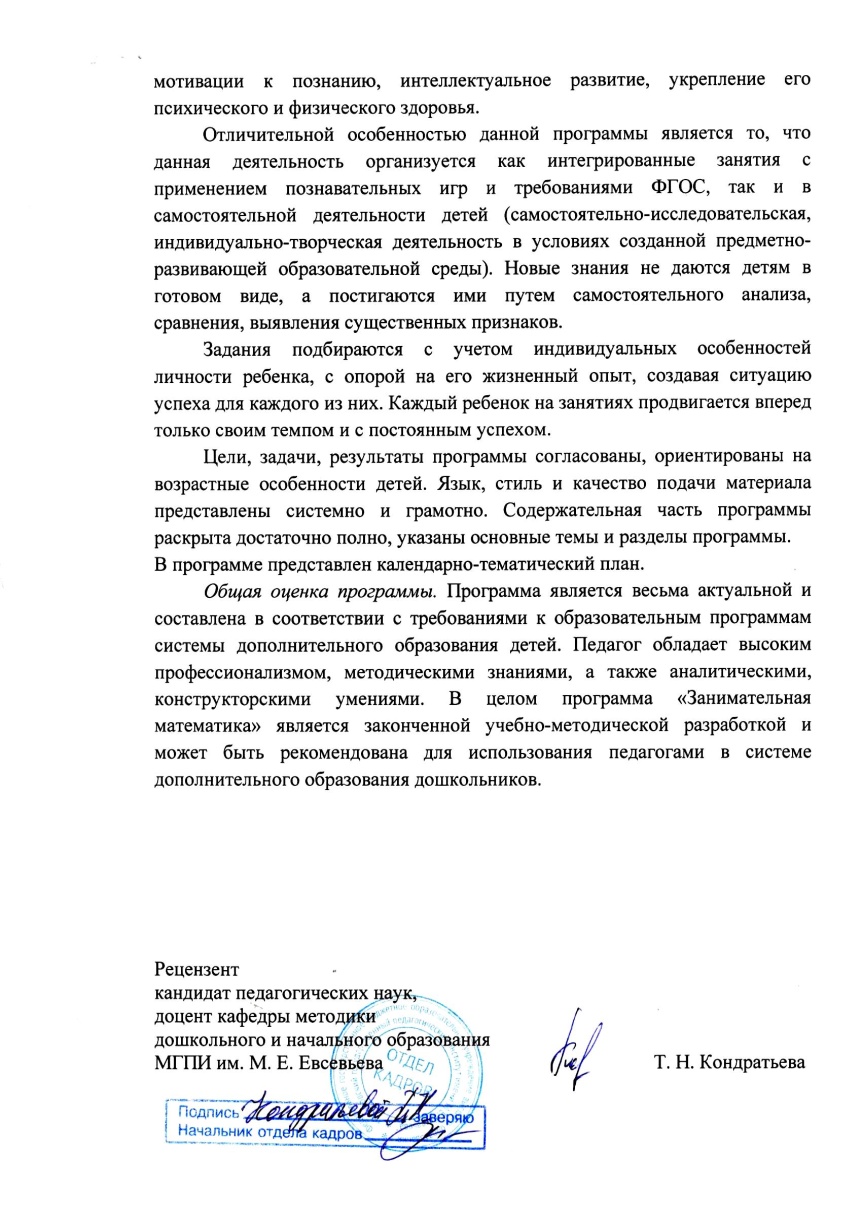 Выступления на заседаниях методических советов, научно-практических конференциях, педагогических чтениях, семинарах, секциях, форумах, радиопередачах(очно)
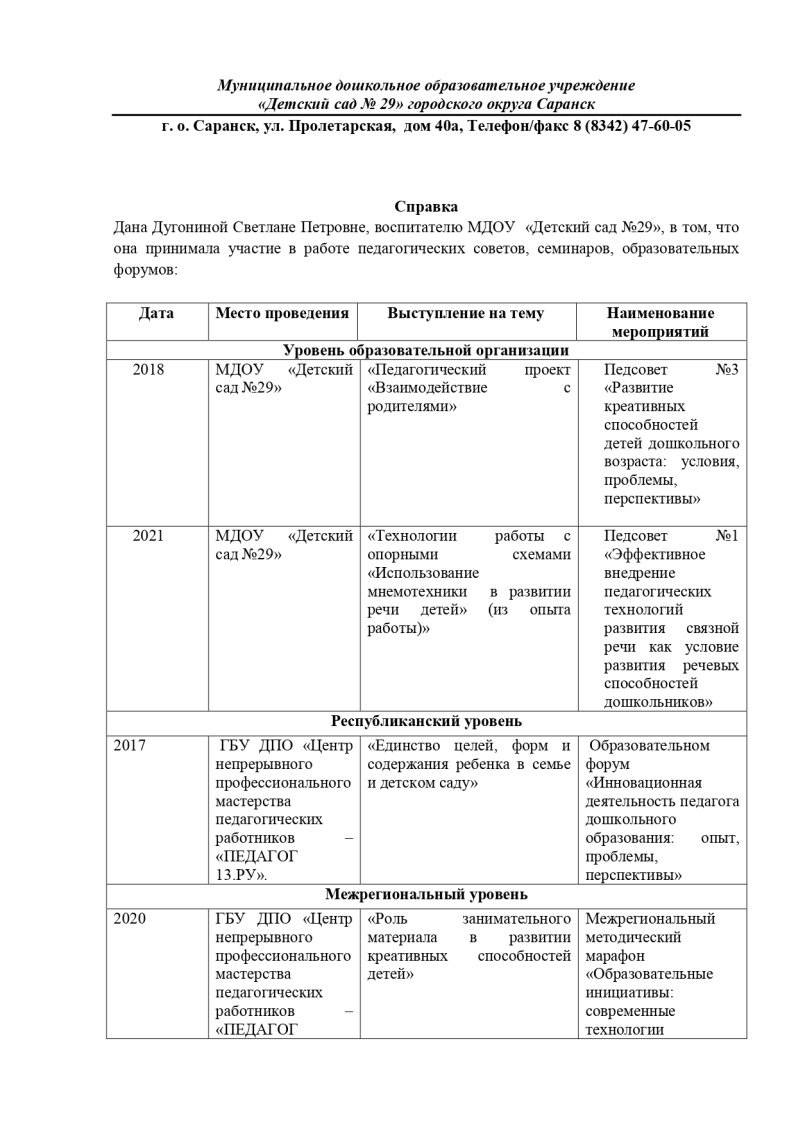 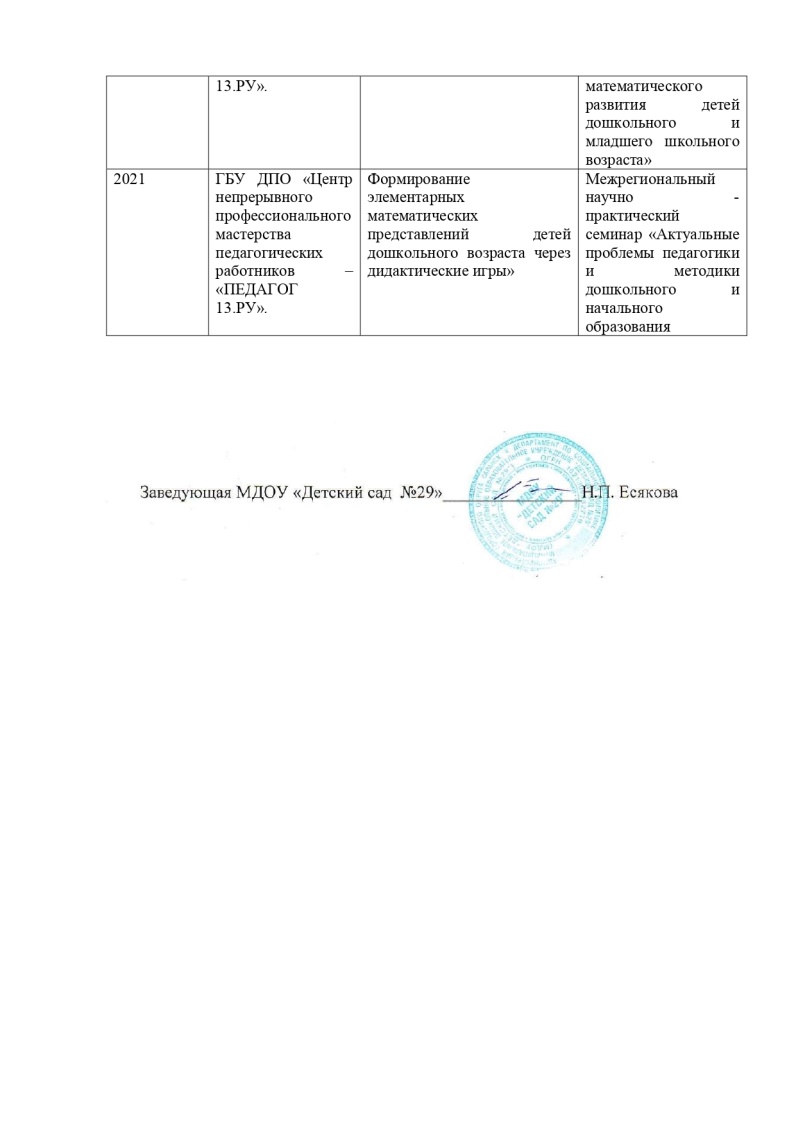 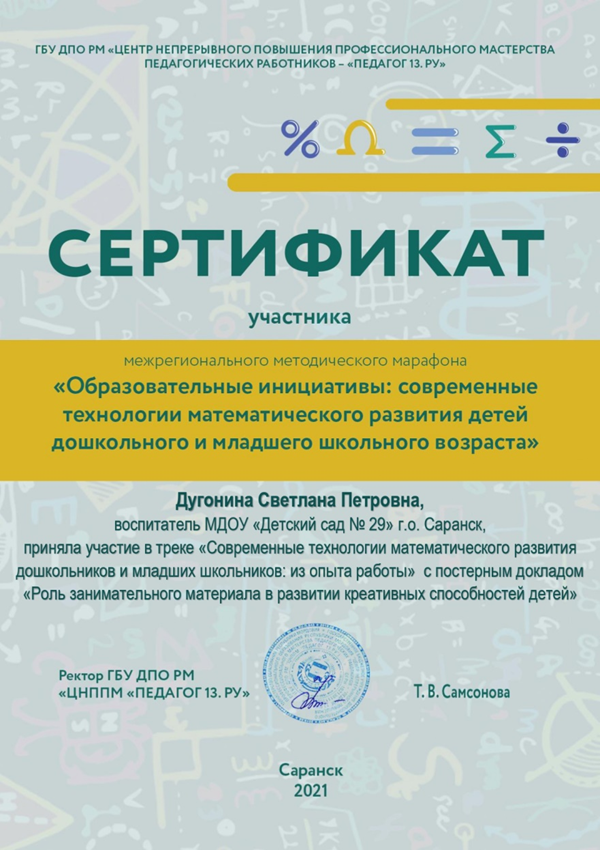 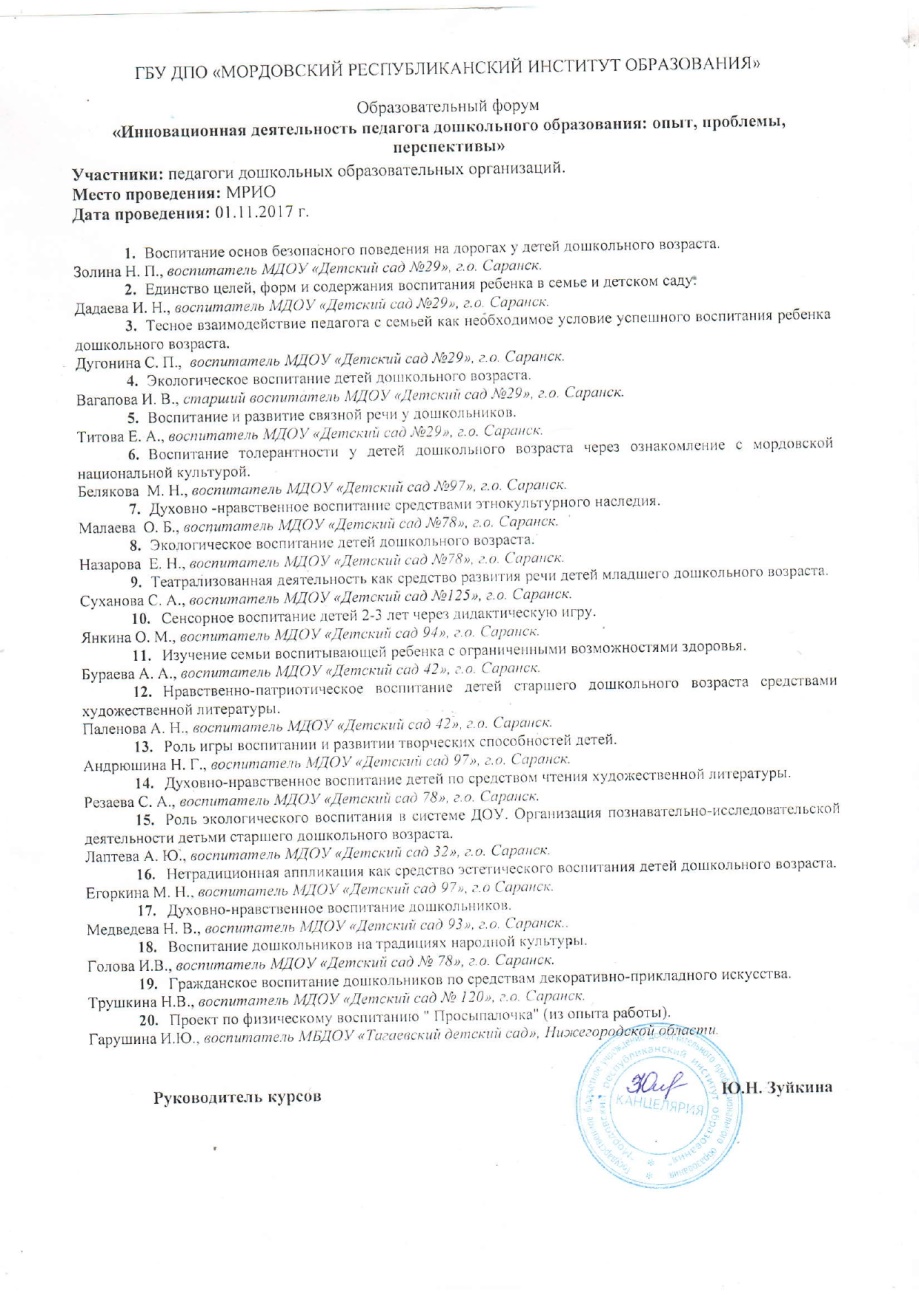 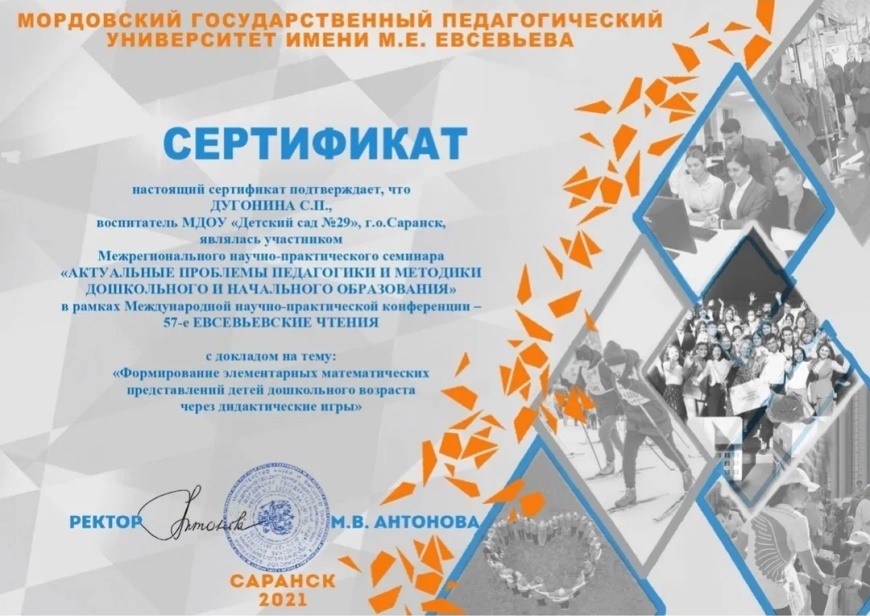 Проведение открытых занятий, мастер-классов, мероприятий
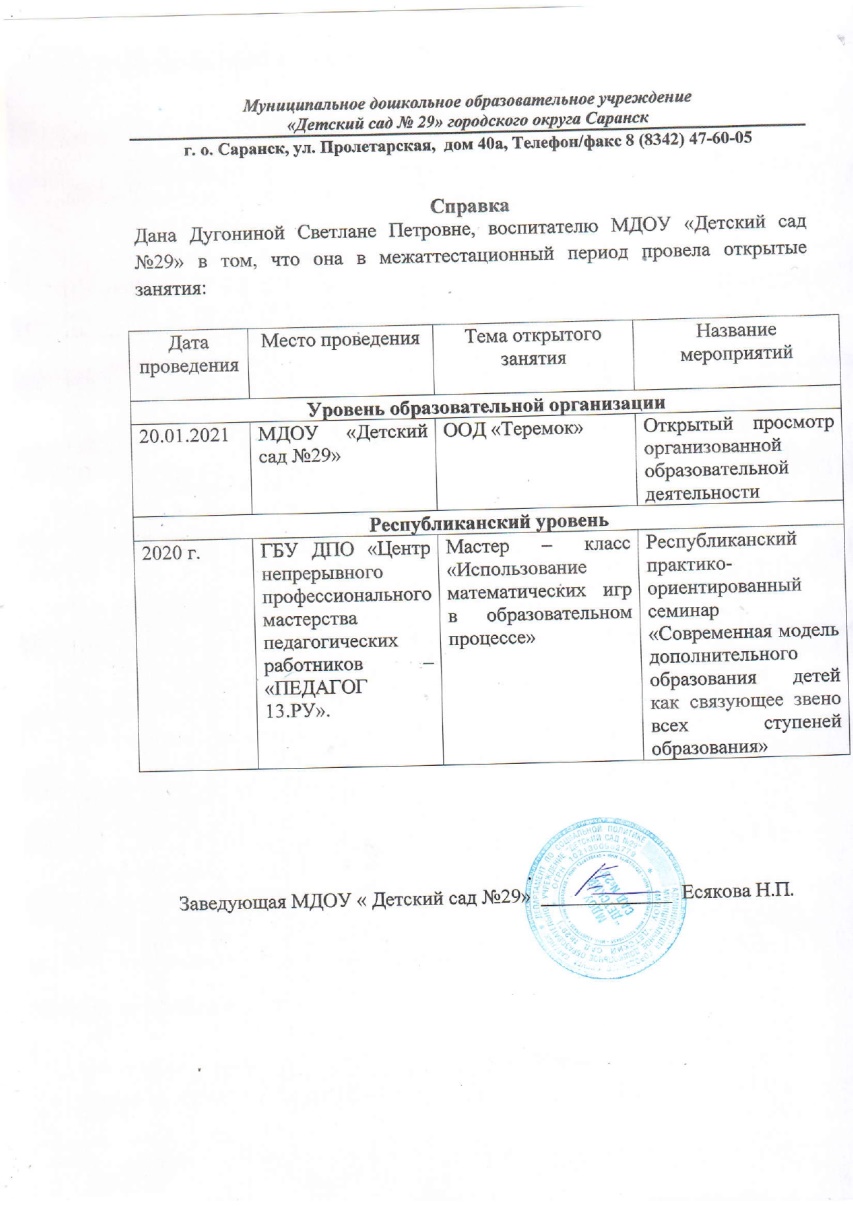 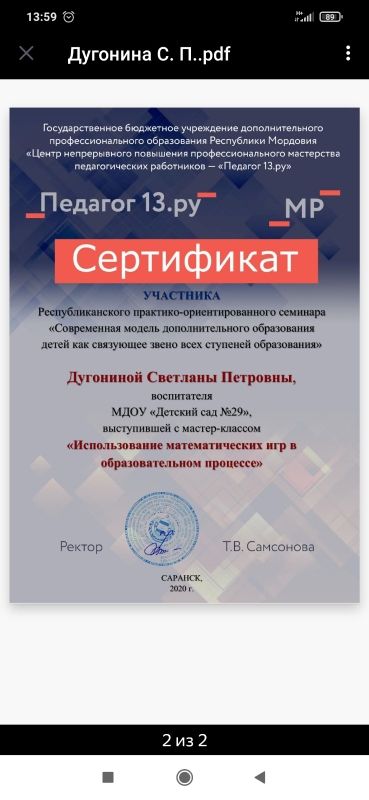 Экспертная деятельность
9. Общественно- педагогическая  активность педагога: участие в комиссиях, педагогических сообществах,  в жюри конкурсов
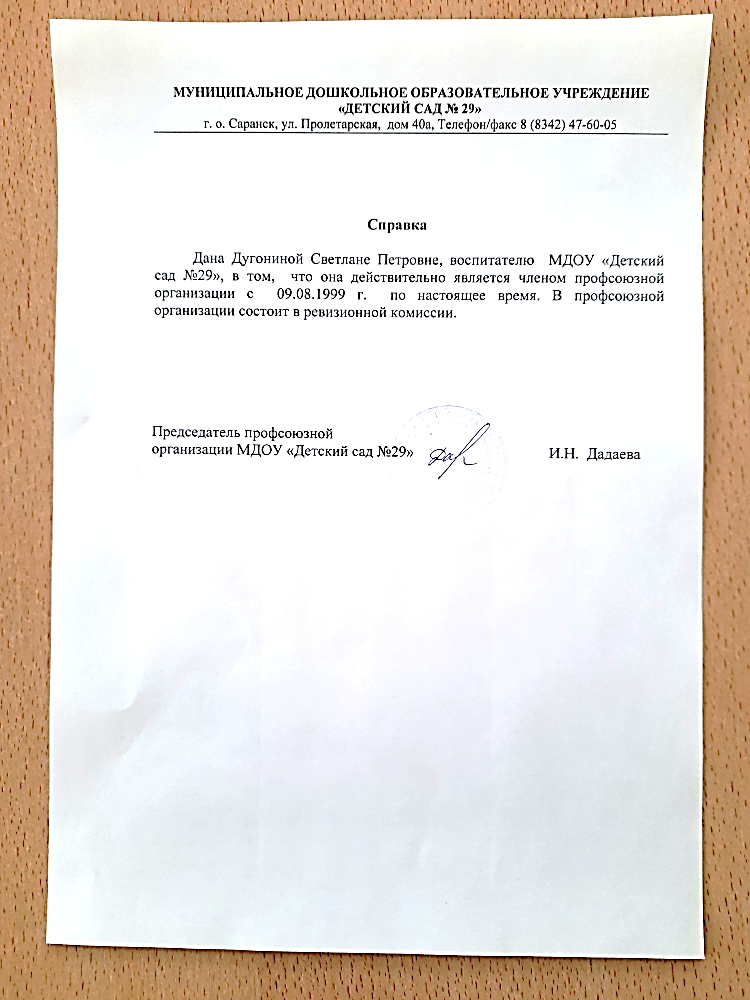 Позитивные результаты работы с воспитанниками
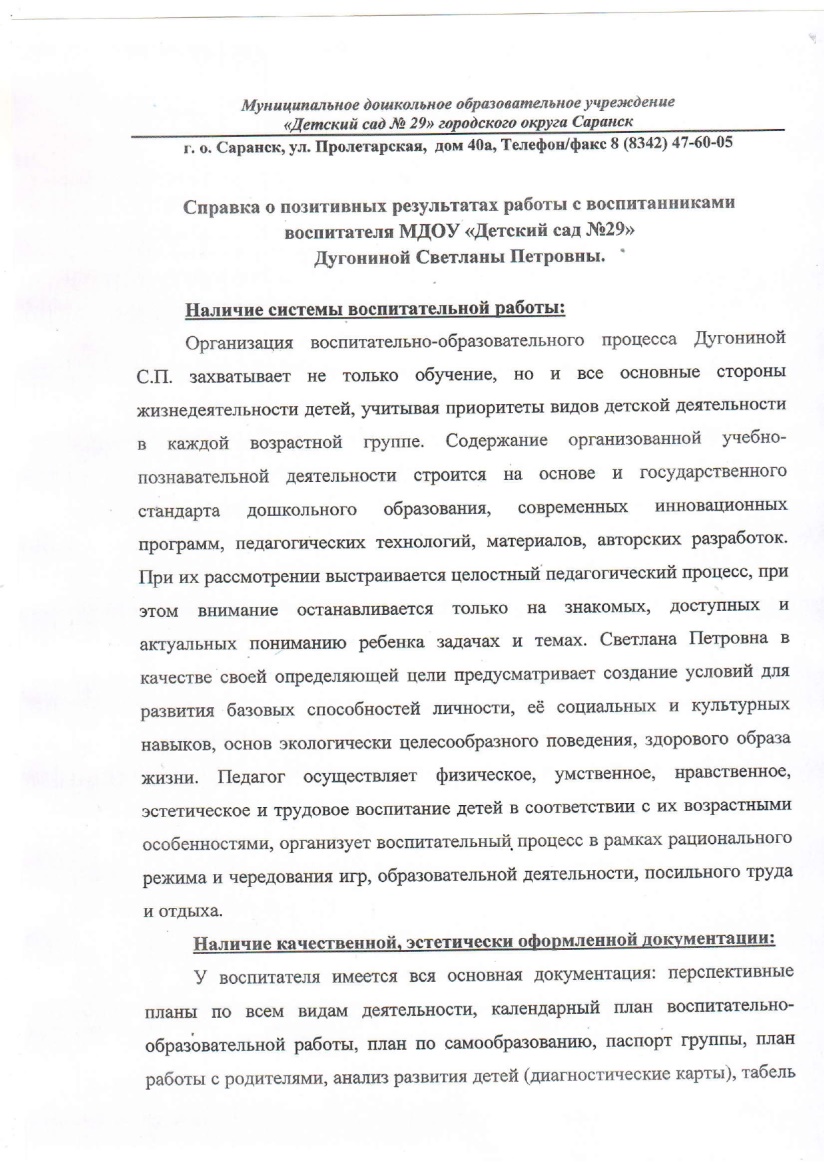 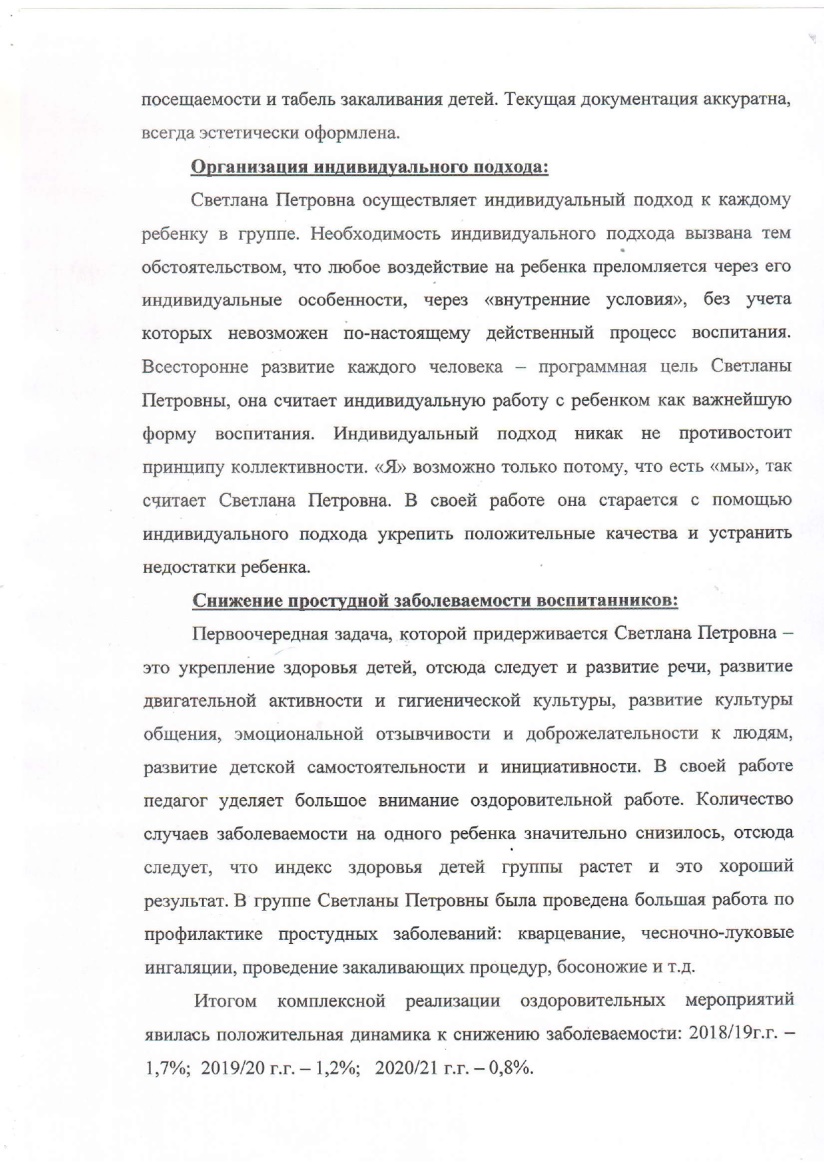 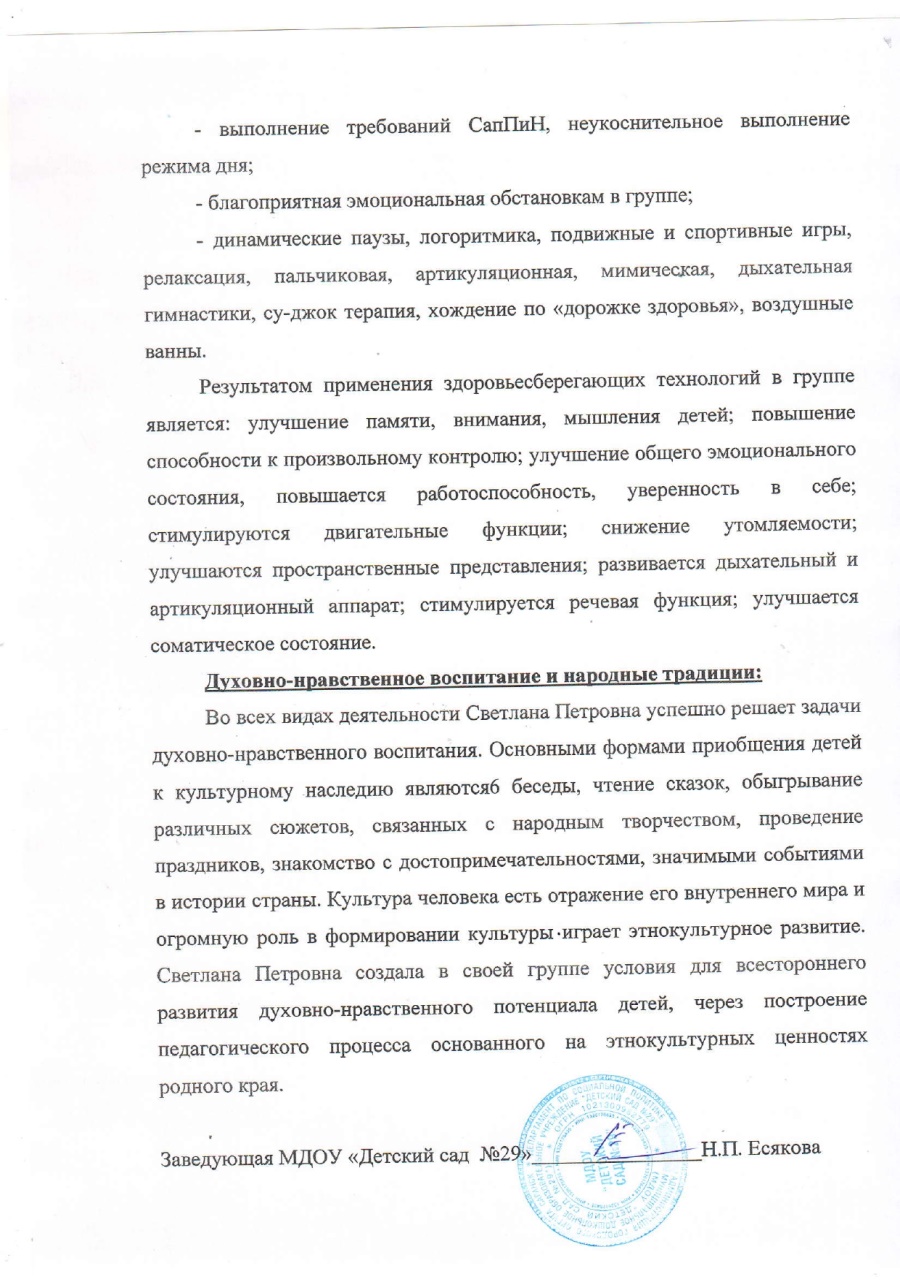 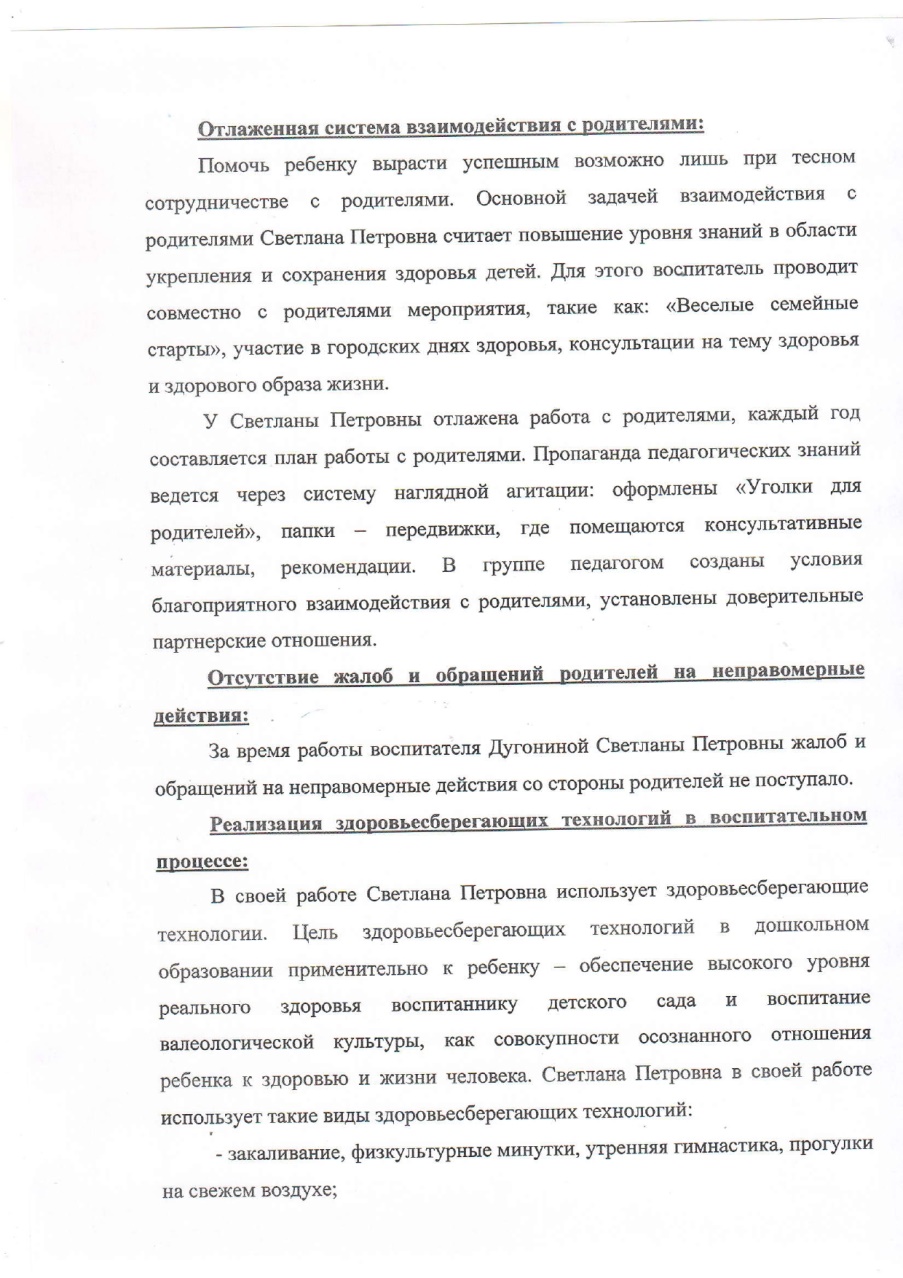 Качество взаимодействия с родителями
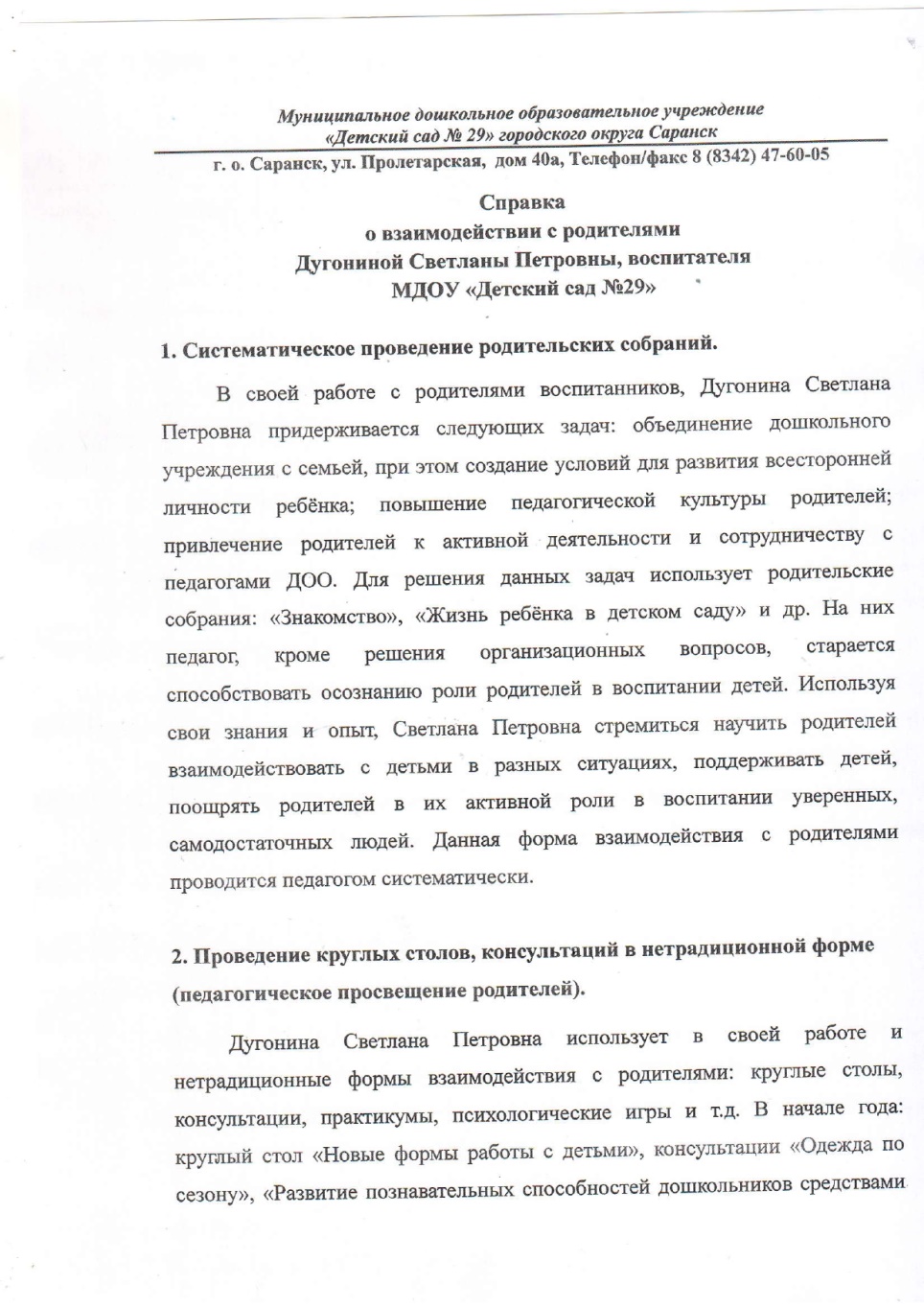 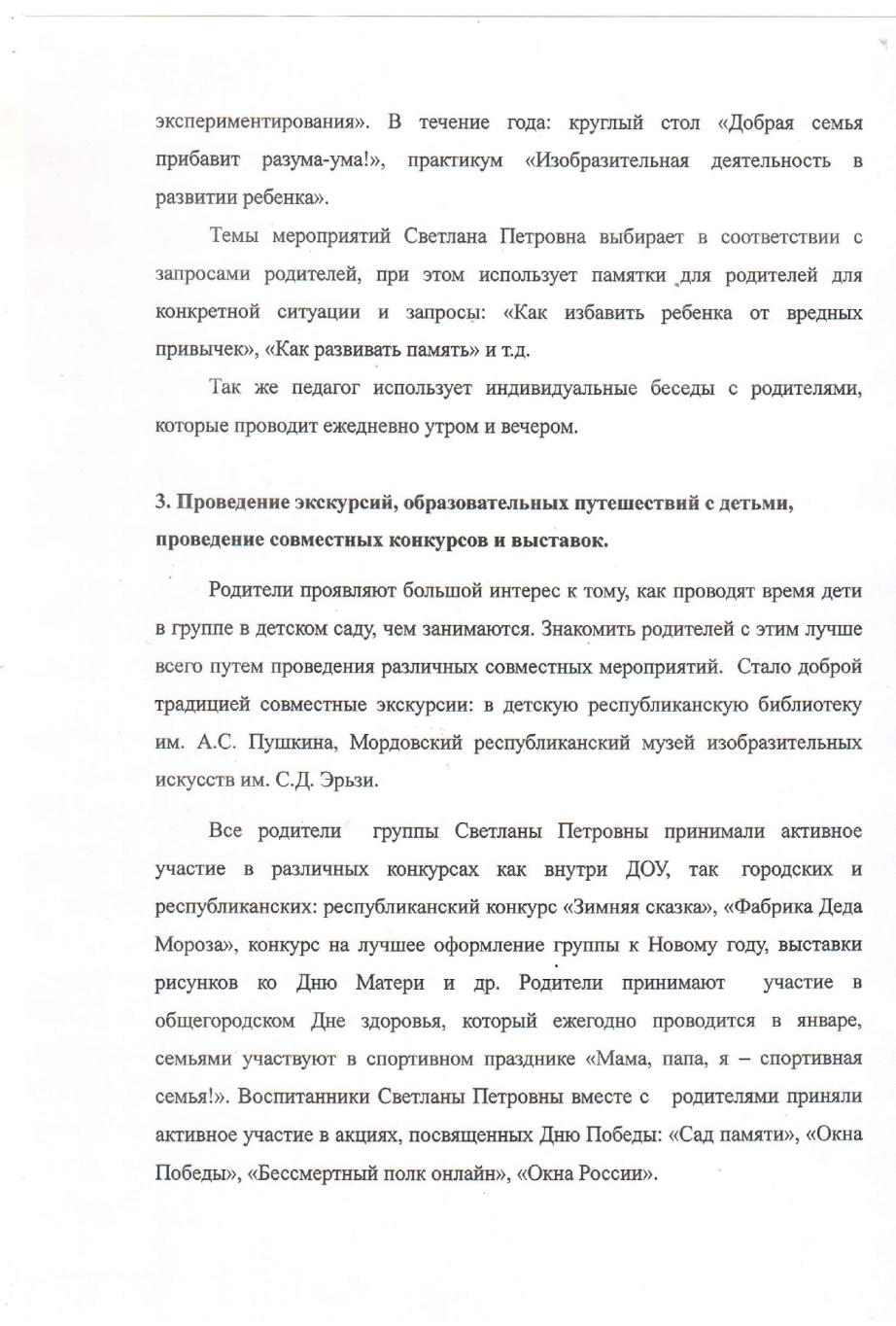 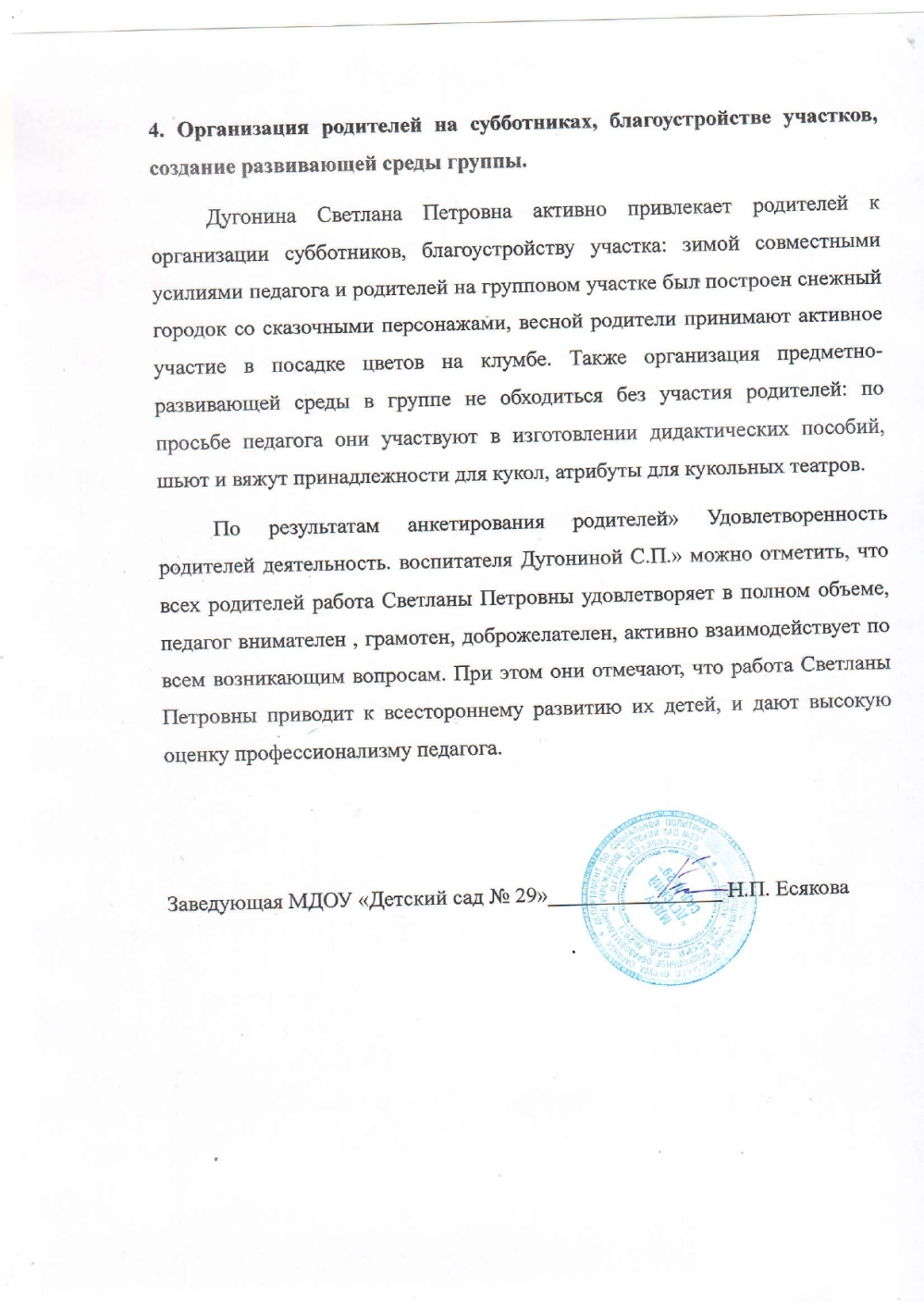 Работа с детьми из социально-
неблагополучных семей
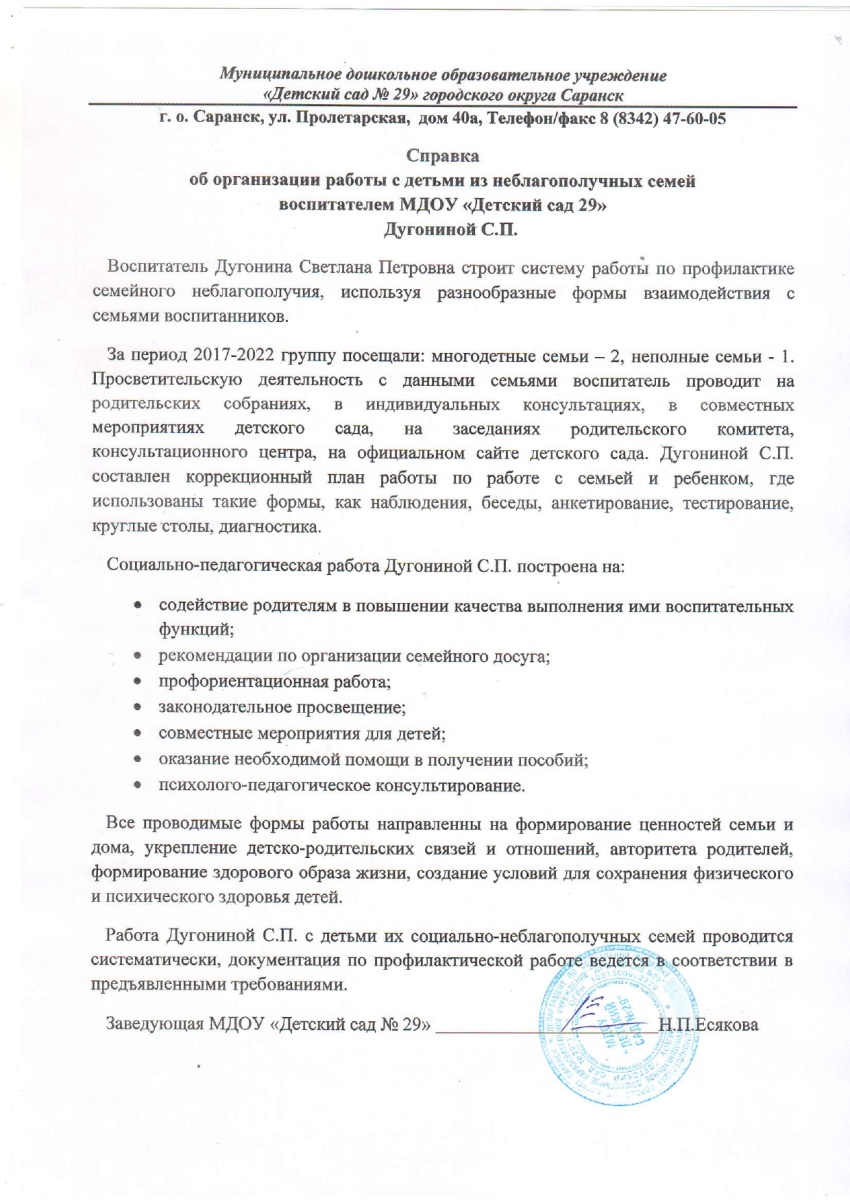 Участие педагога в профессиональных конкурсах
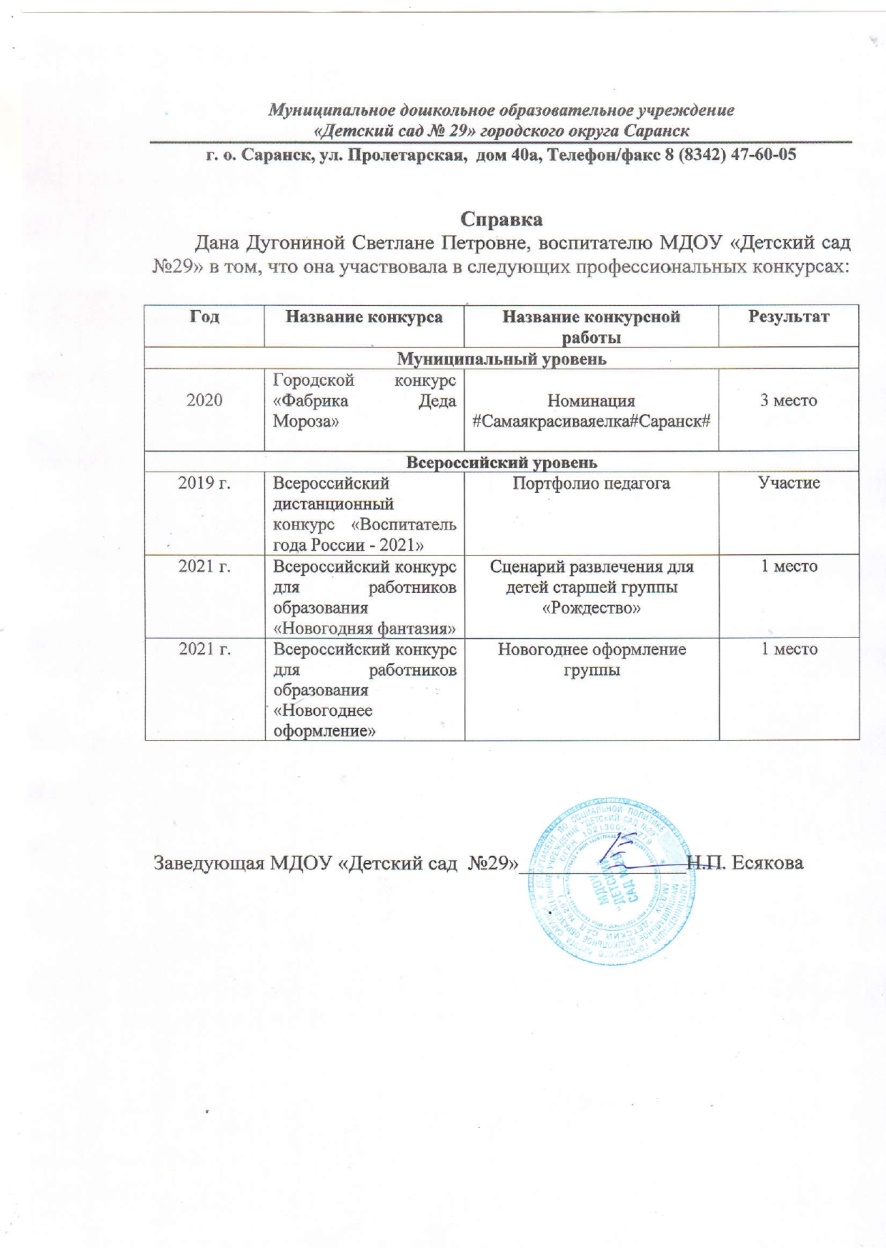 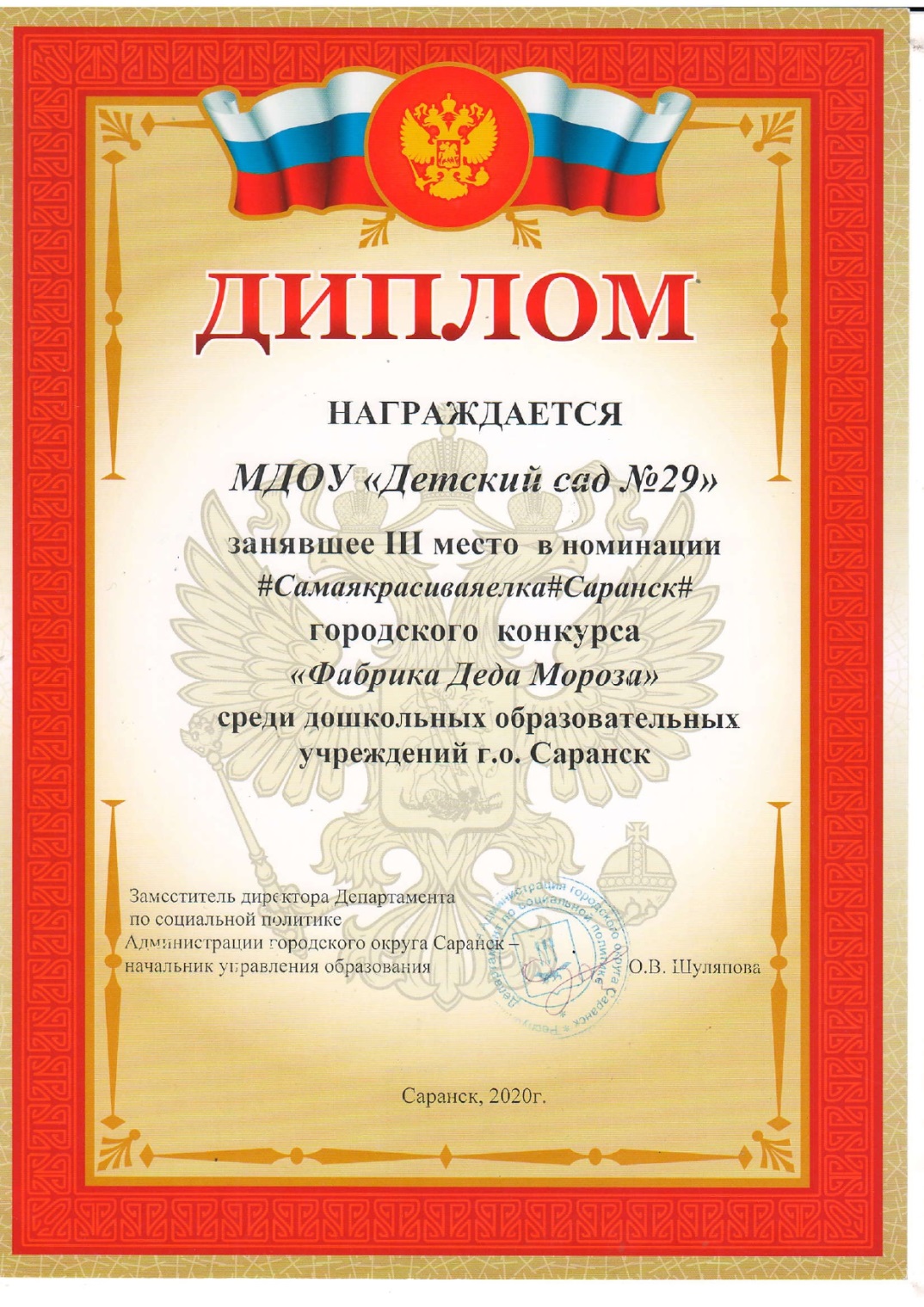 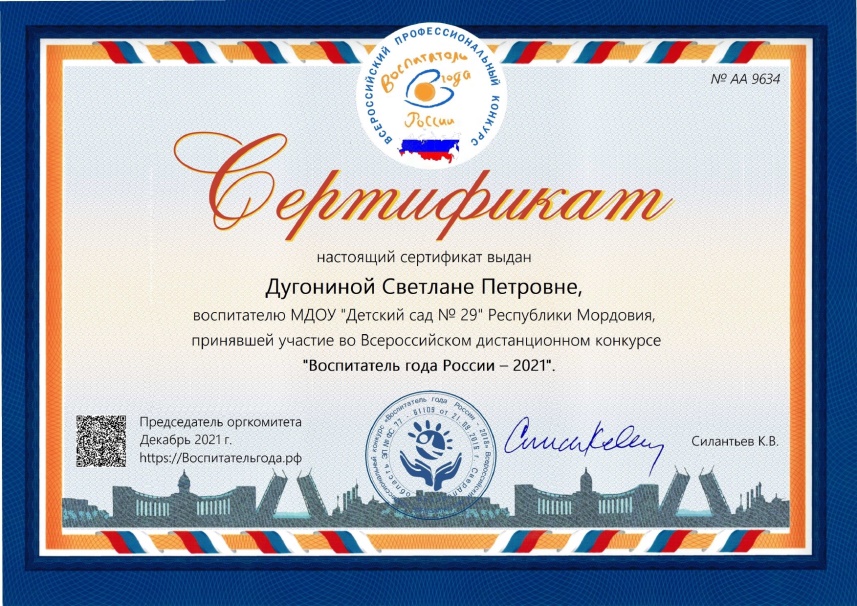 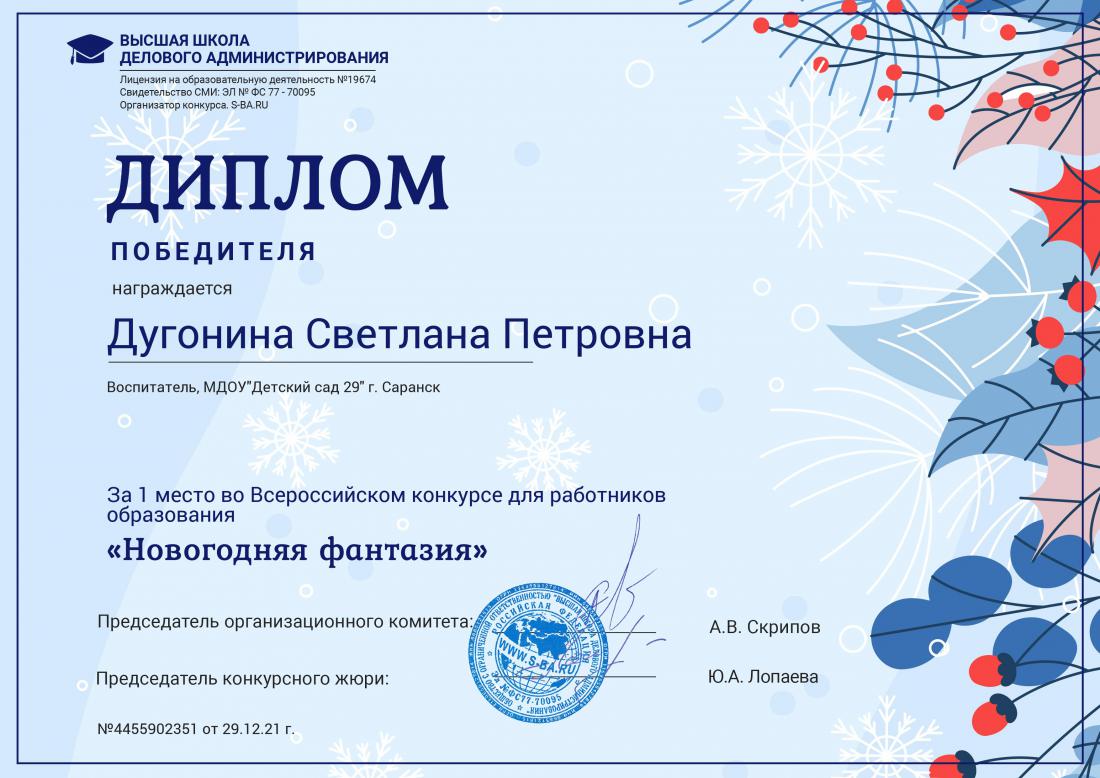 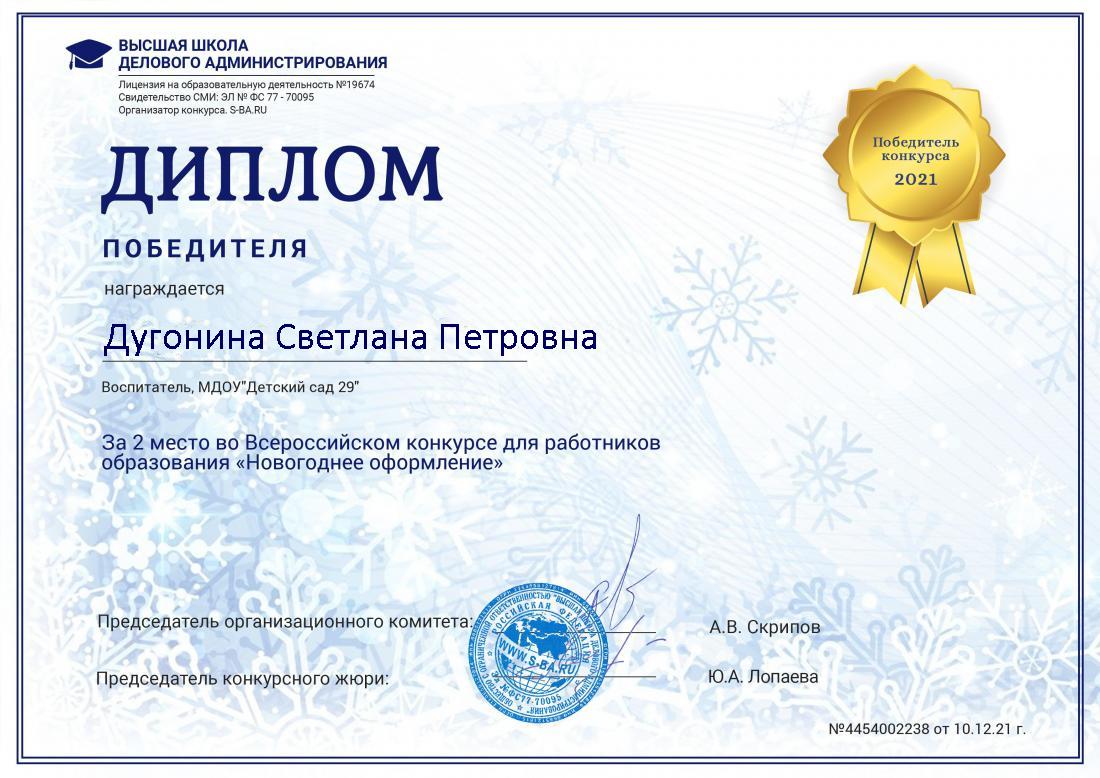 14. Награды и поощрения
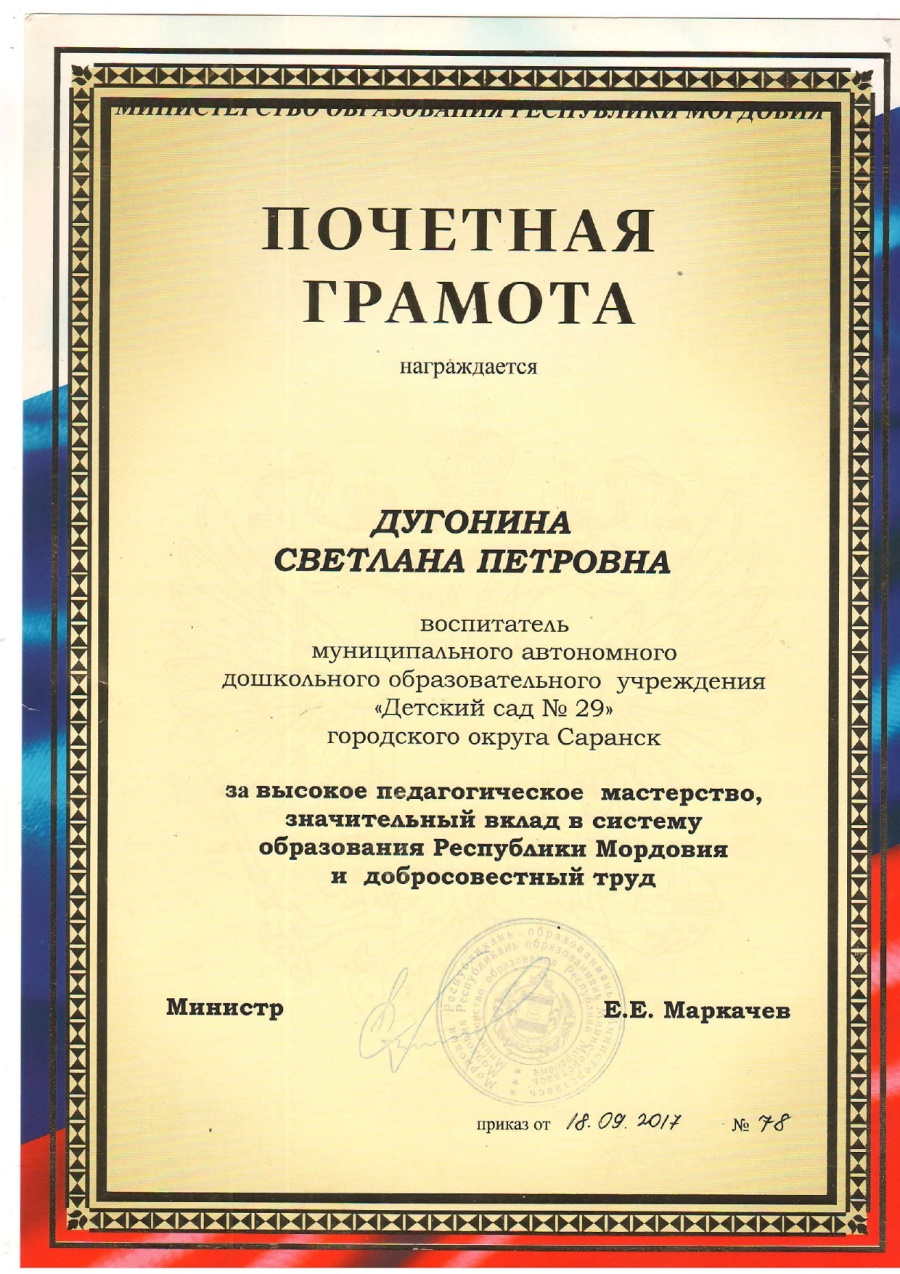 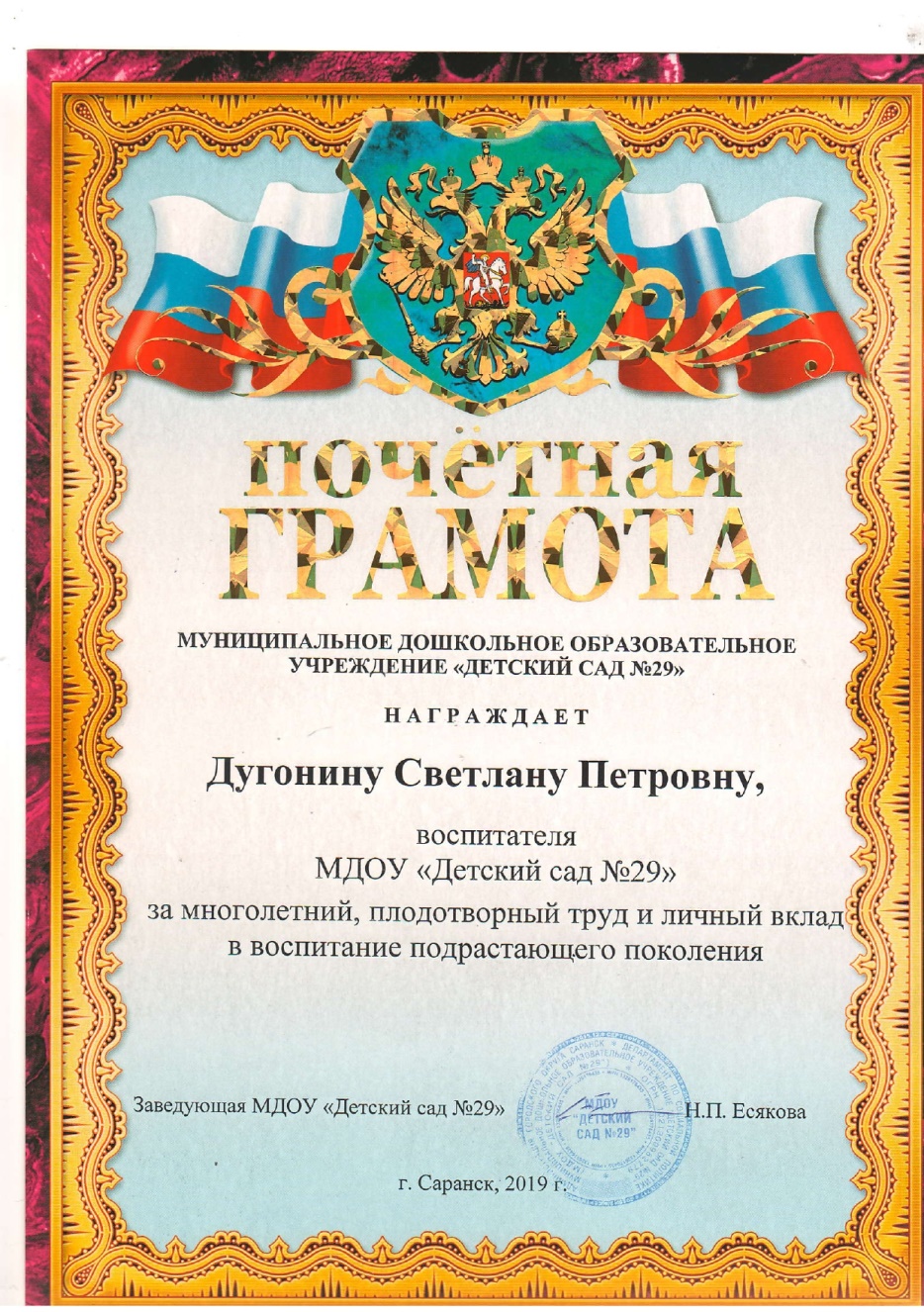 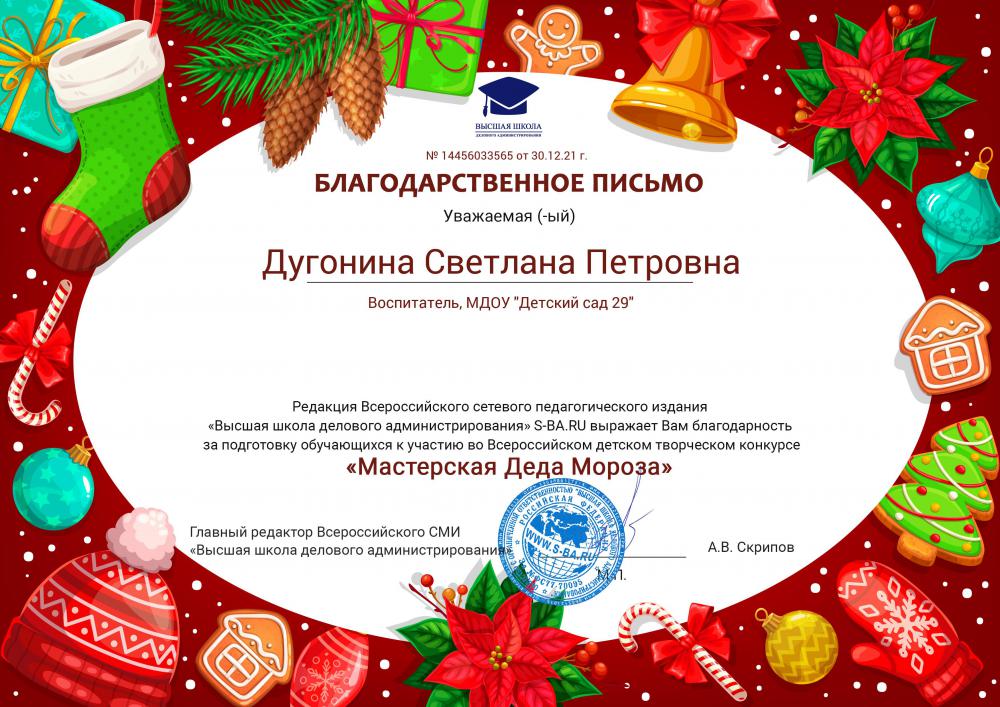 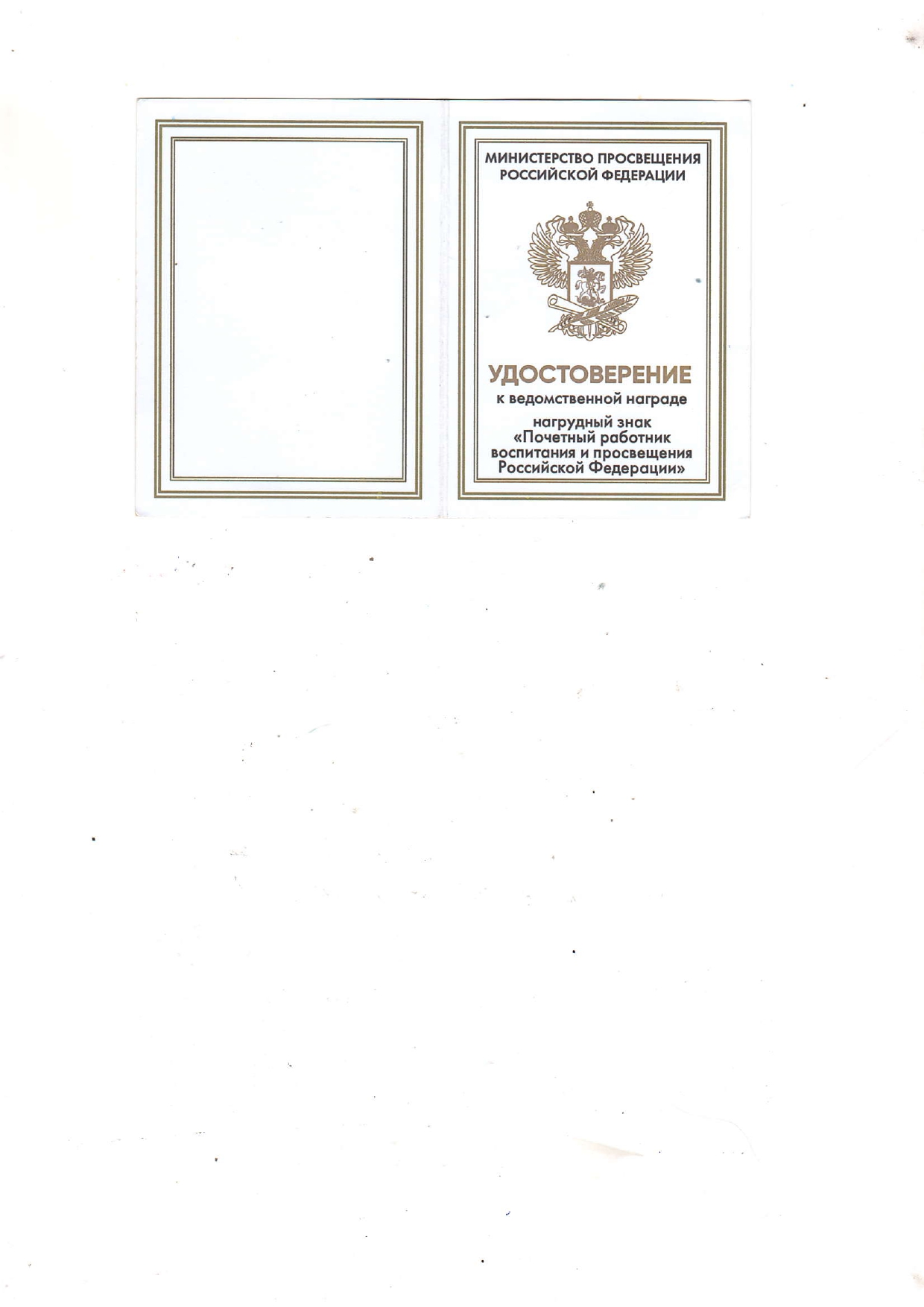 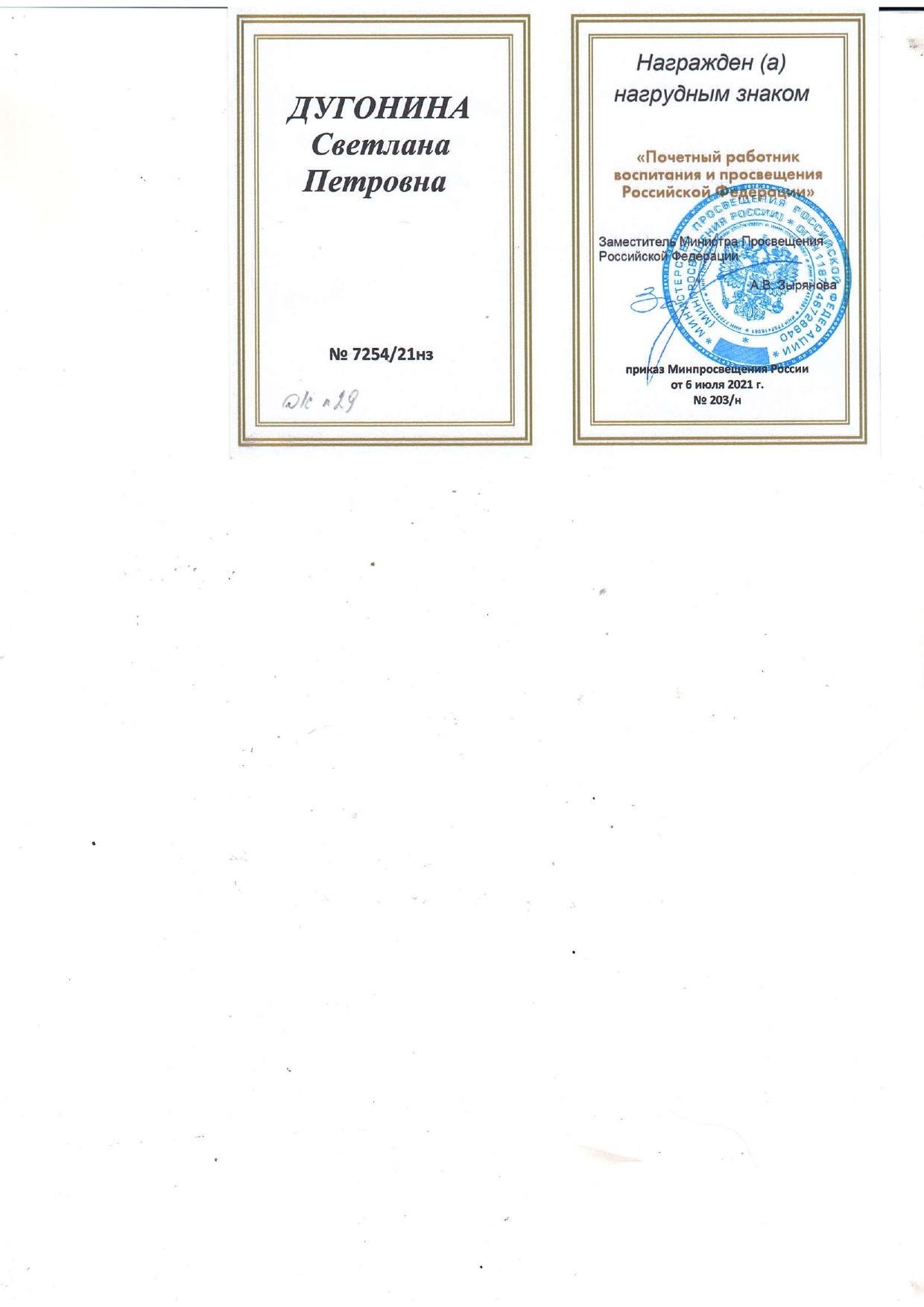